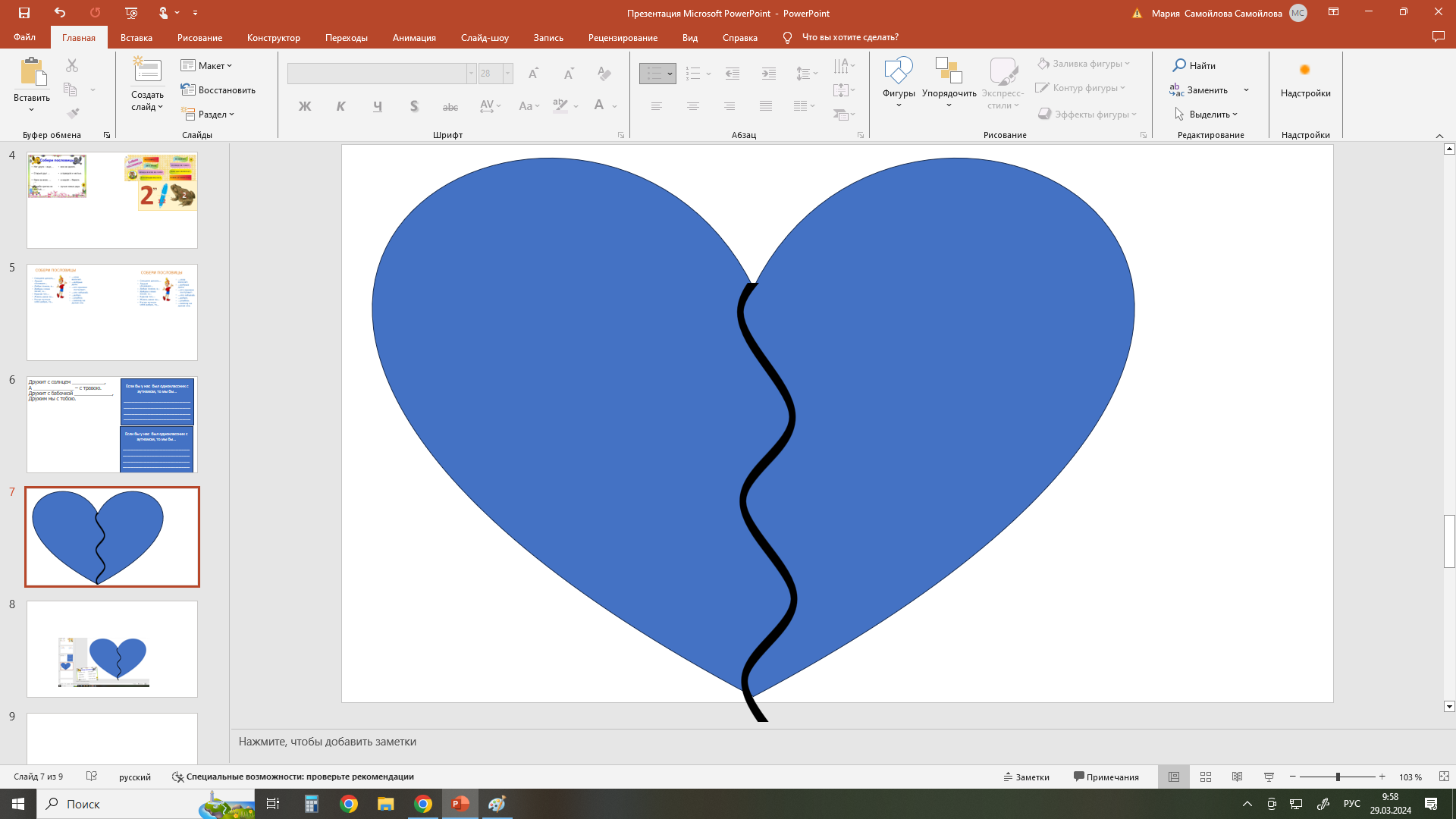 Соберите пословицы
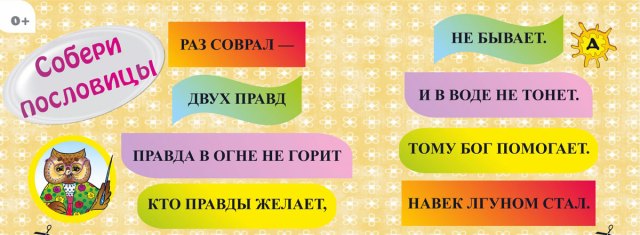 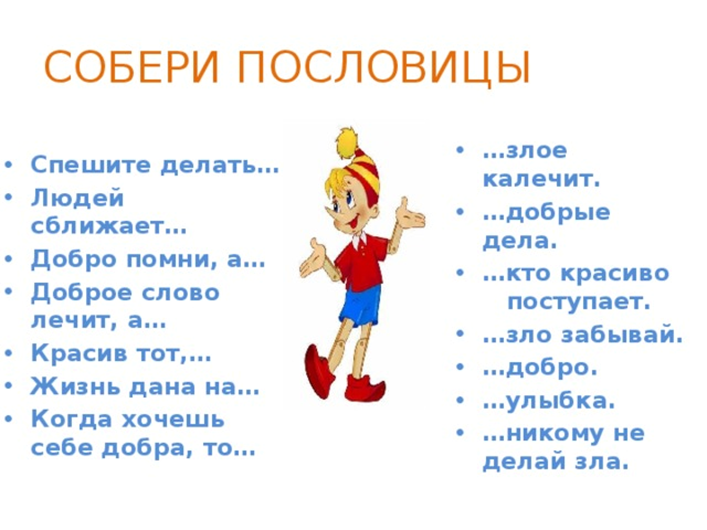 Разгадайте  ребус
Разгадайте  ребус
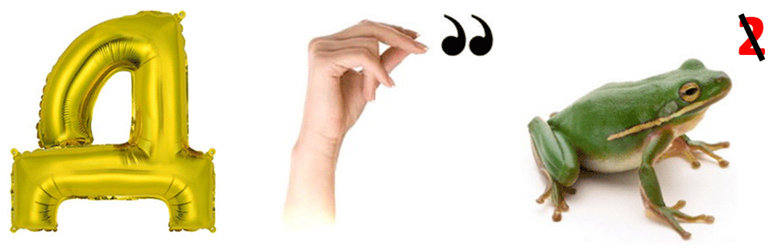 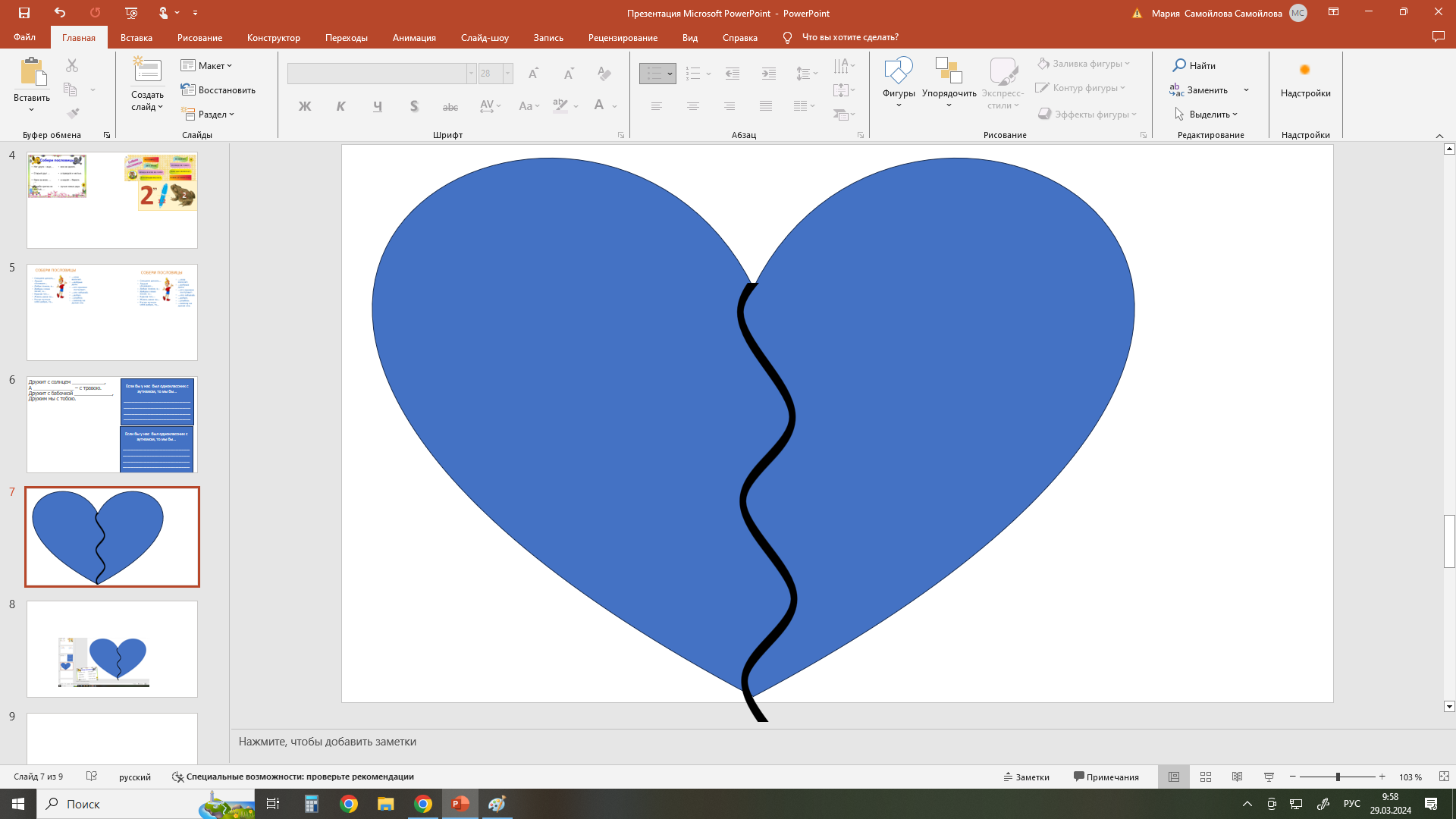 Соберите пословицы
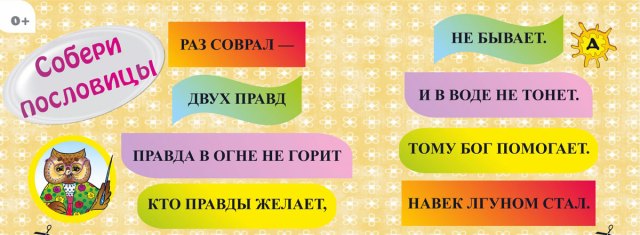 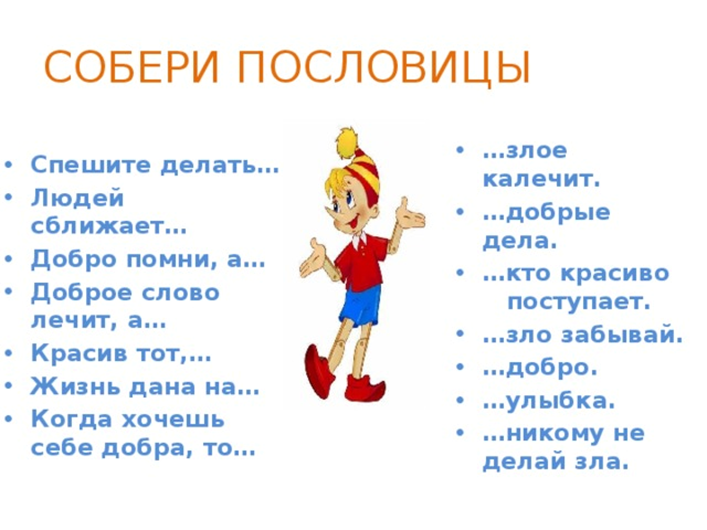 Разгадайте  ребус
Разгадайте  ребус
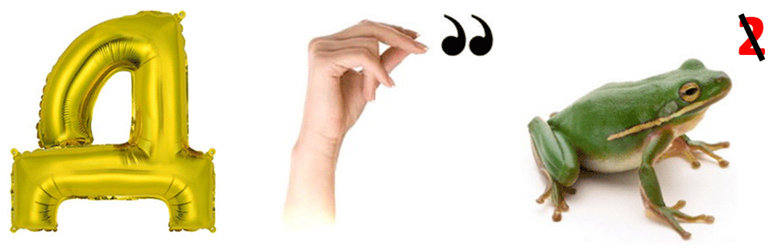 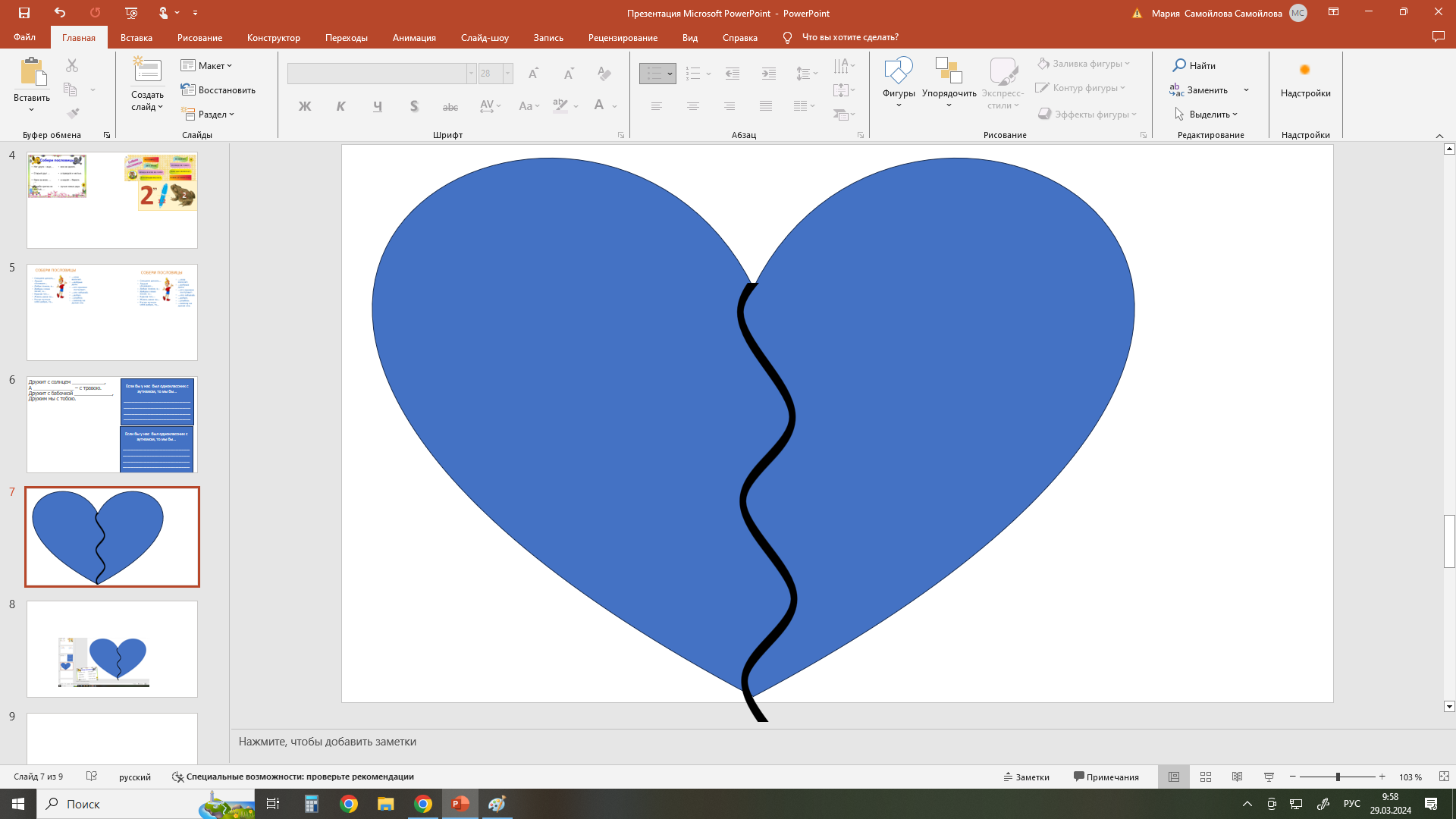 Закончи стихотворение
Правильно_______________
Всегда___________________
Больше __________________
Никогда не_______________
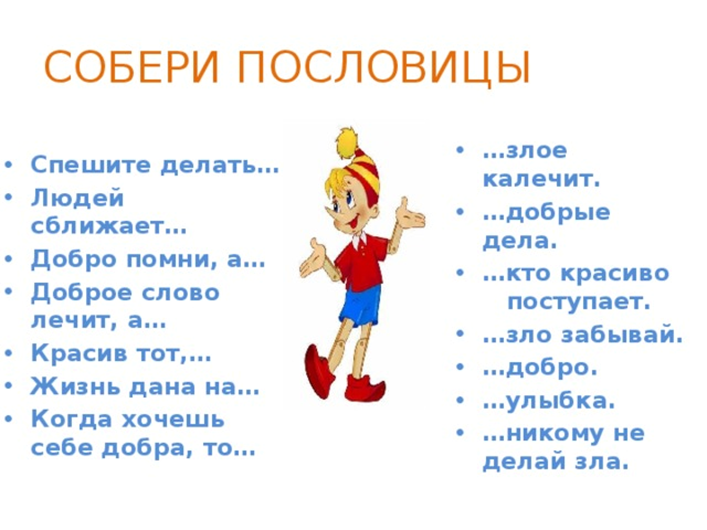 Используй слова:
улыбайся, не сдавайся, высыпайся, питайся
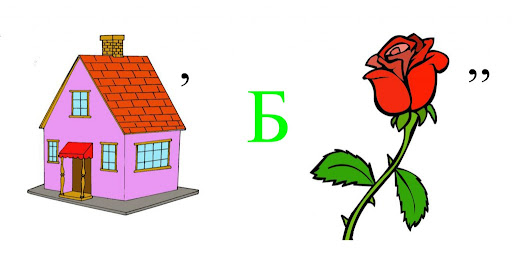 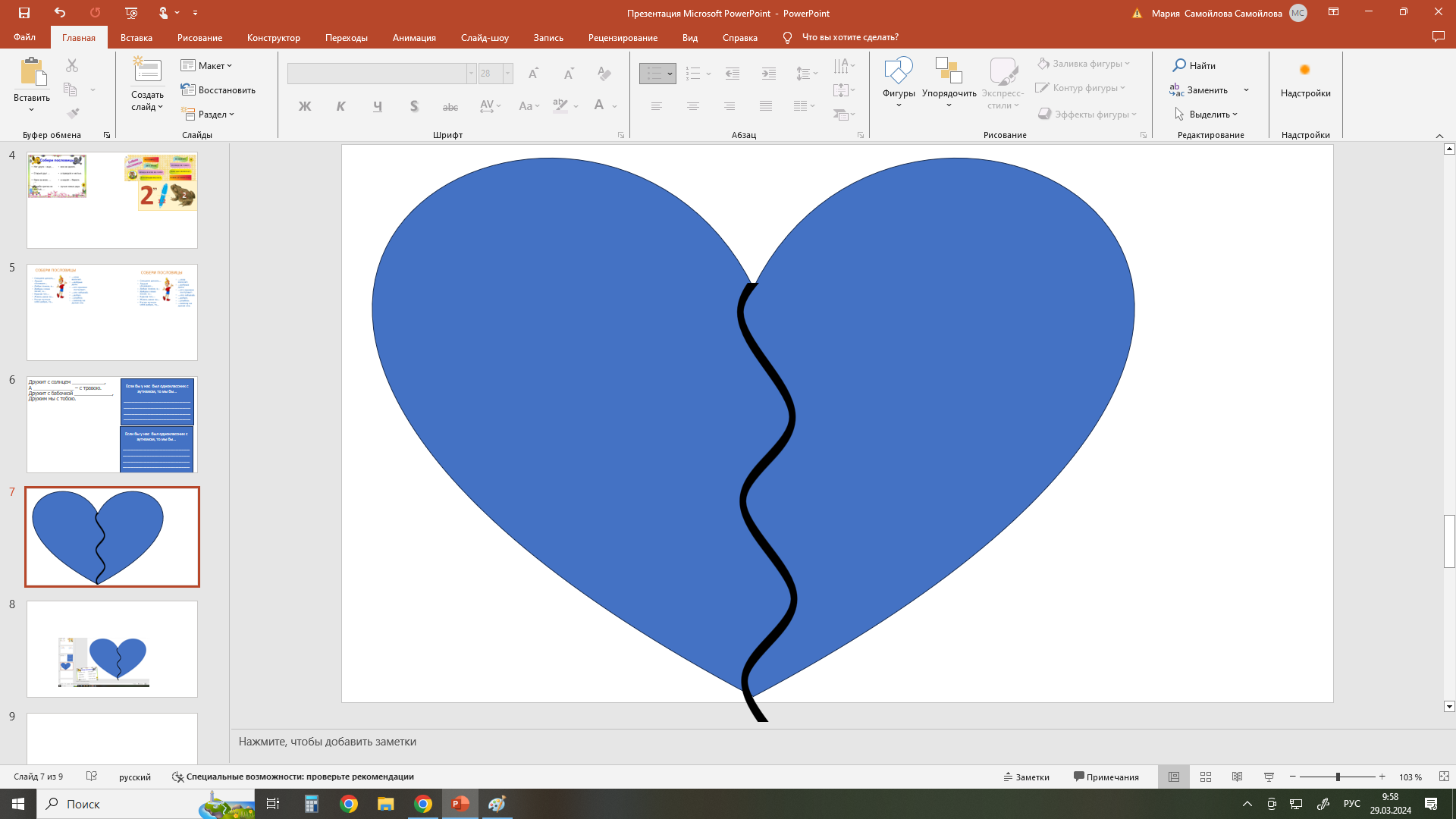 Если бы у нас  был одноклассник 
с аутизмом, то мы бы…

___________________________
___________________________
___________________________
___________________________
Если бы у нас  был одноклассник 
с аутизмом, то мы бы…

___________________________
___________________________
___________________________
___________________________
Разгадайте  ребус
Разгадайте  ребус
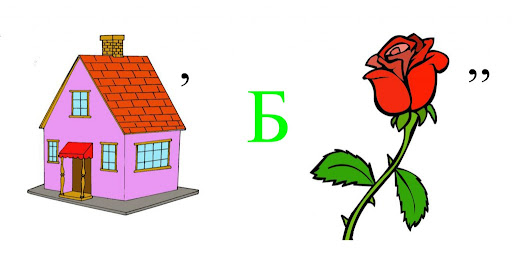 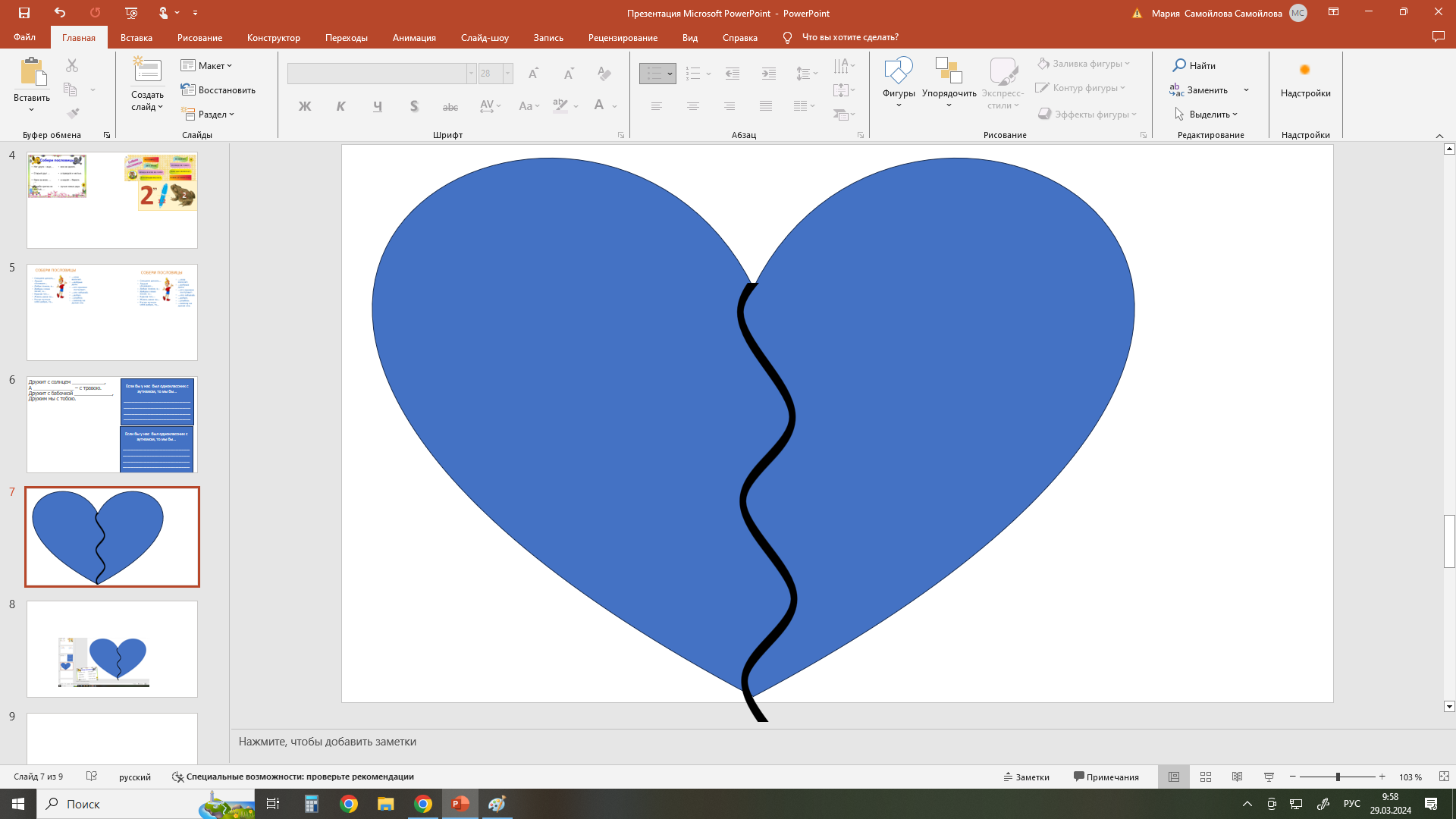 Если бы у нас  был одноклассник 
с аутизмом, то мы бы…

___________________________
___________________________
___________________________
___________________________
Если бы у нас  был одноклассник 
с аутизмом, то мы бы…

___________________________
___________________________
___________________________
___________________________
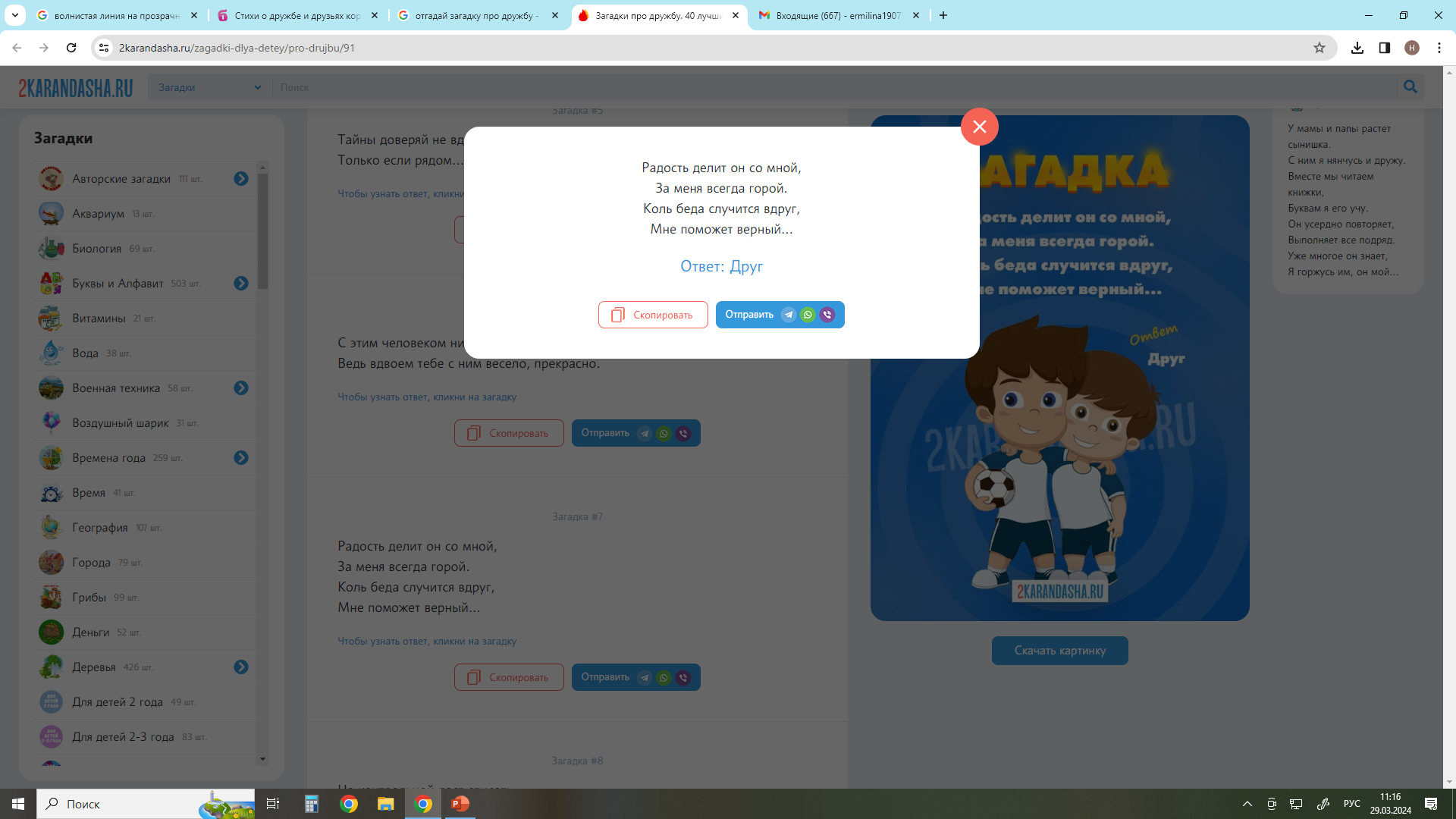 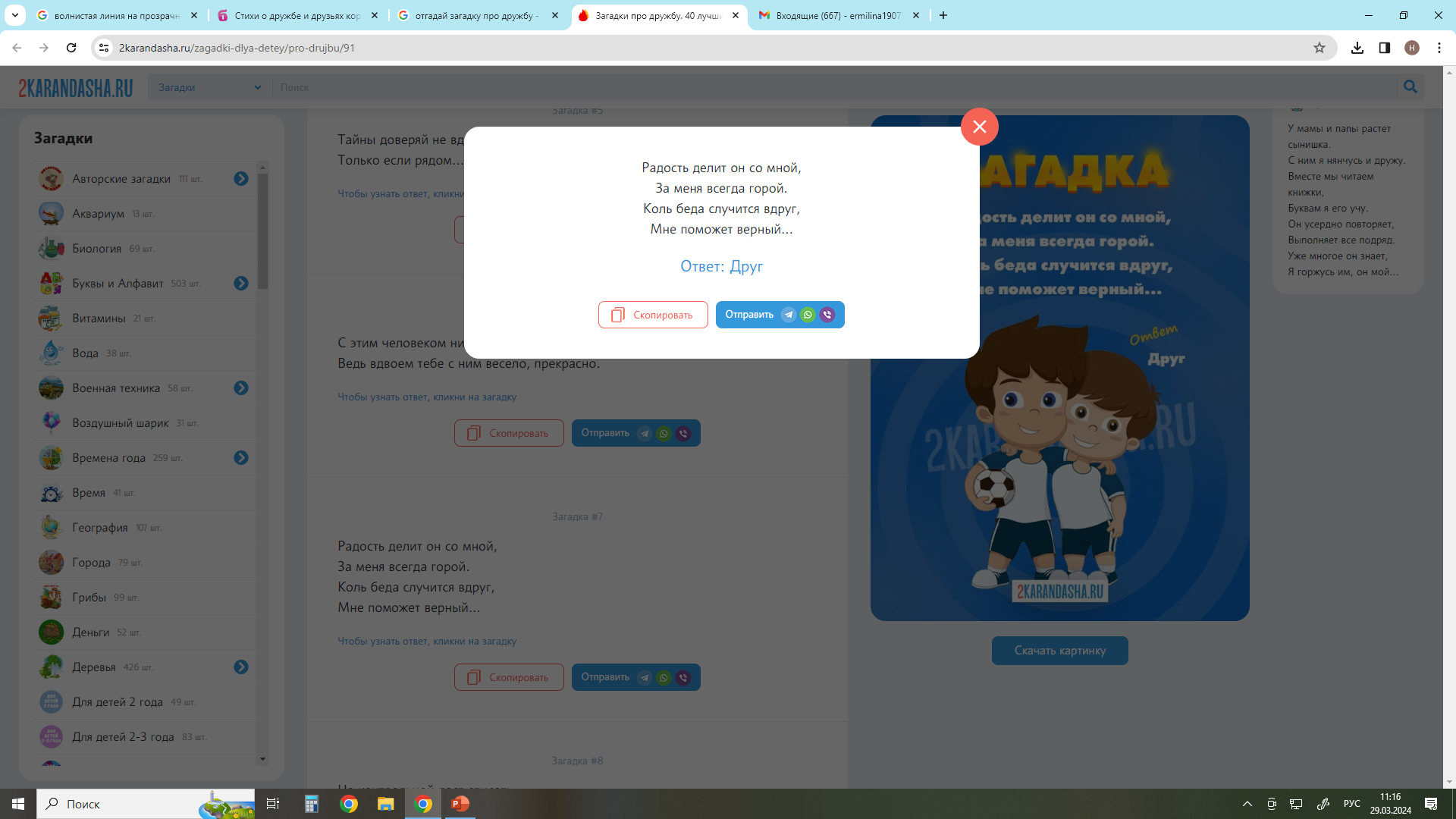 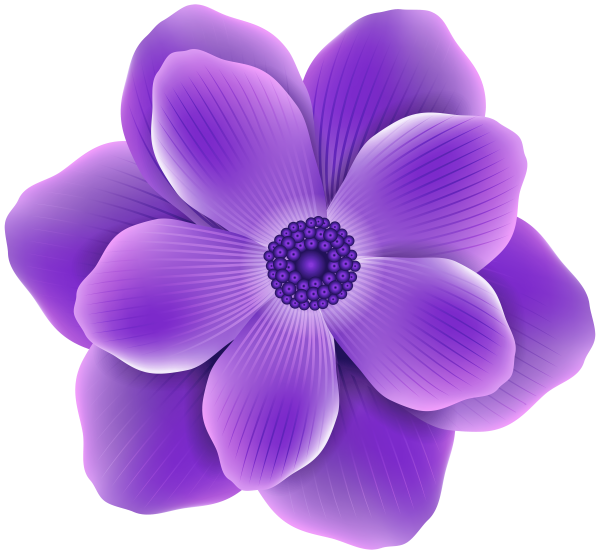 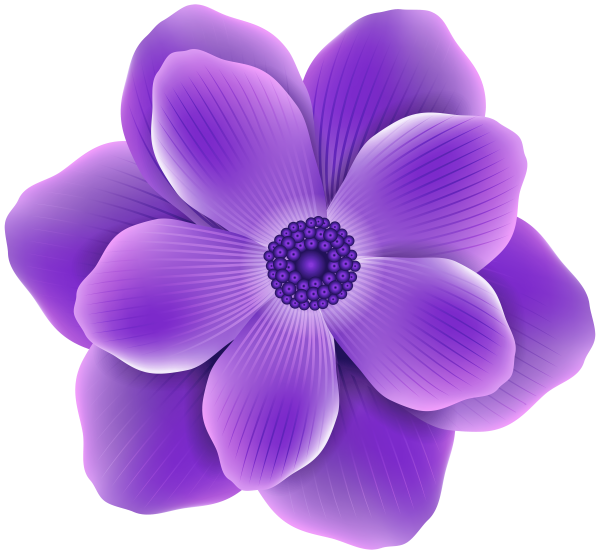 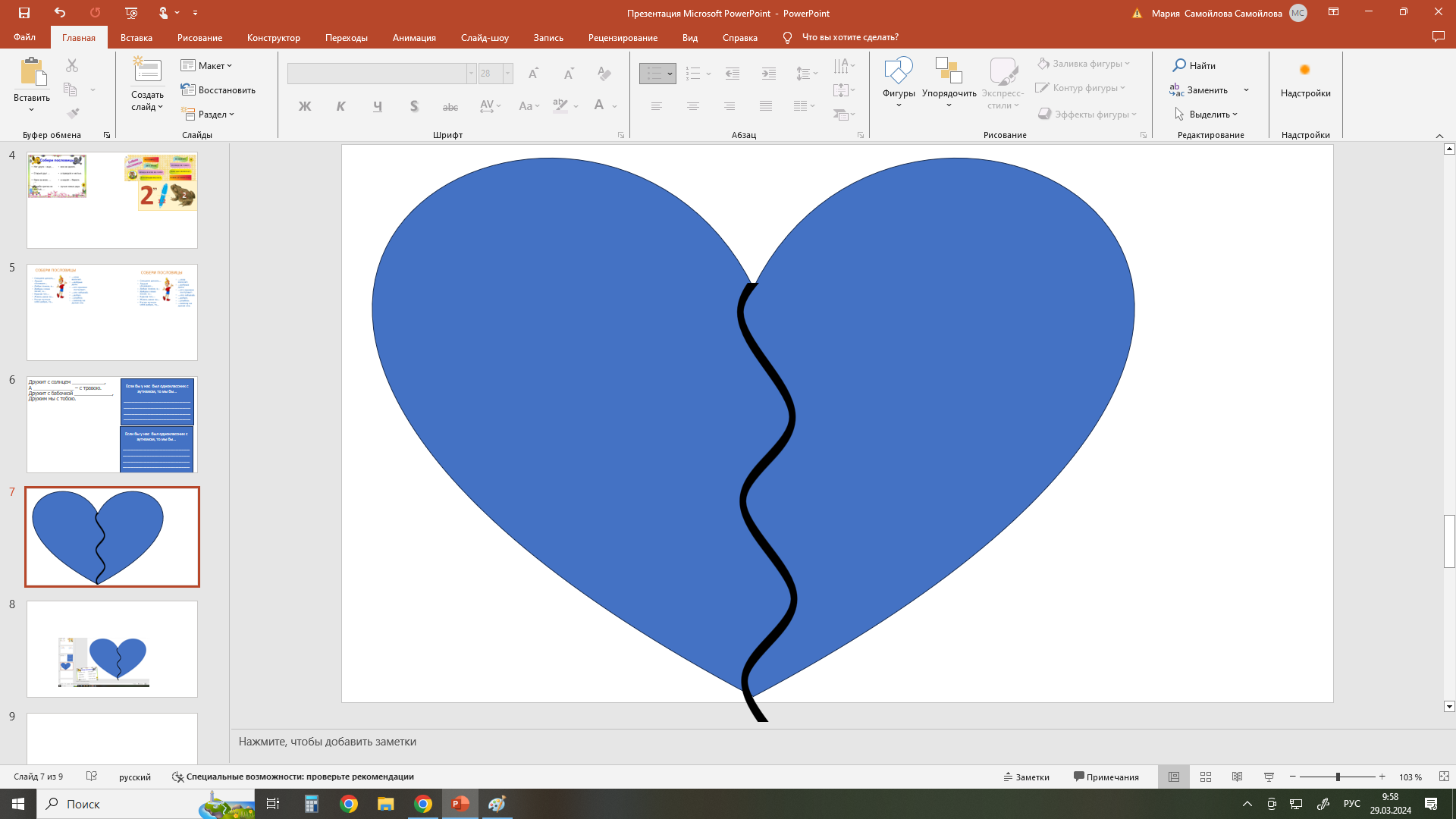 Если бы у нас  был одноклассник 
с аутизмом, то мы бы…

___________________________
___________________________
___________________________
___________________________
Если бы у нас  был одноклассник 
с аутизмом, то мы бы…

___________________________
___________________________
___________________________
___________________________
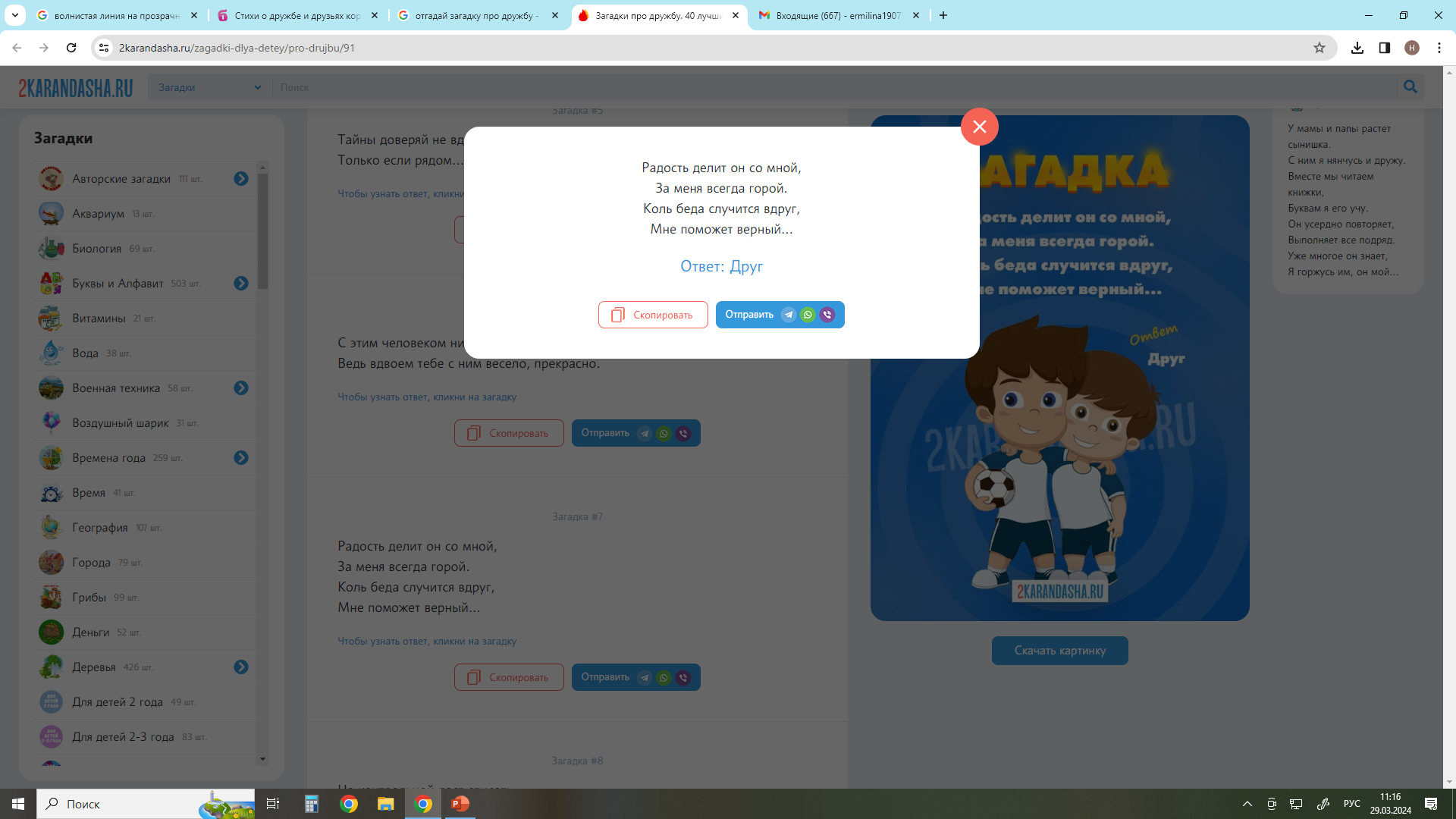 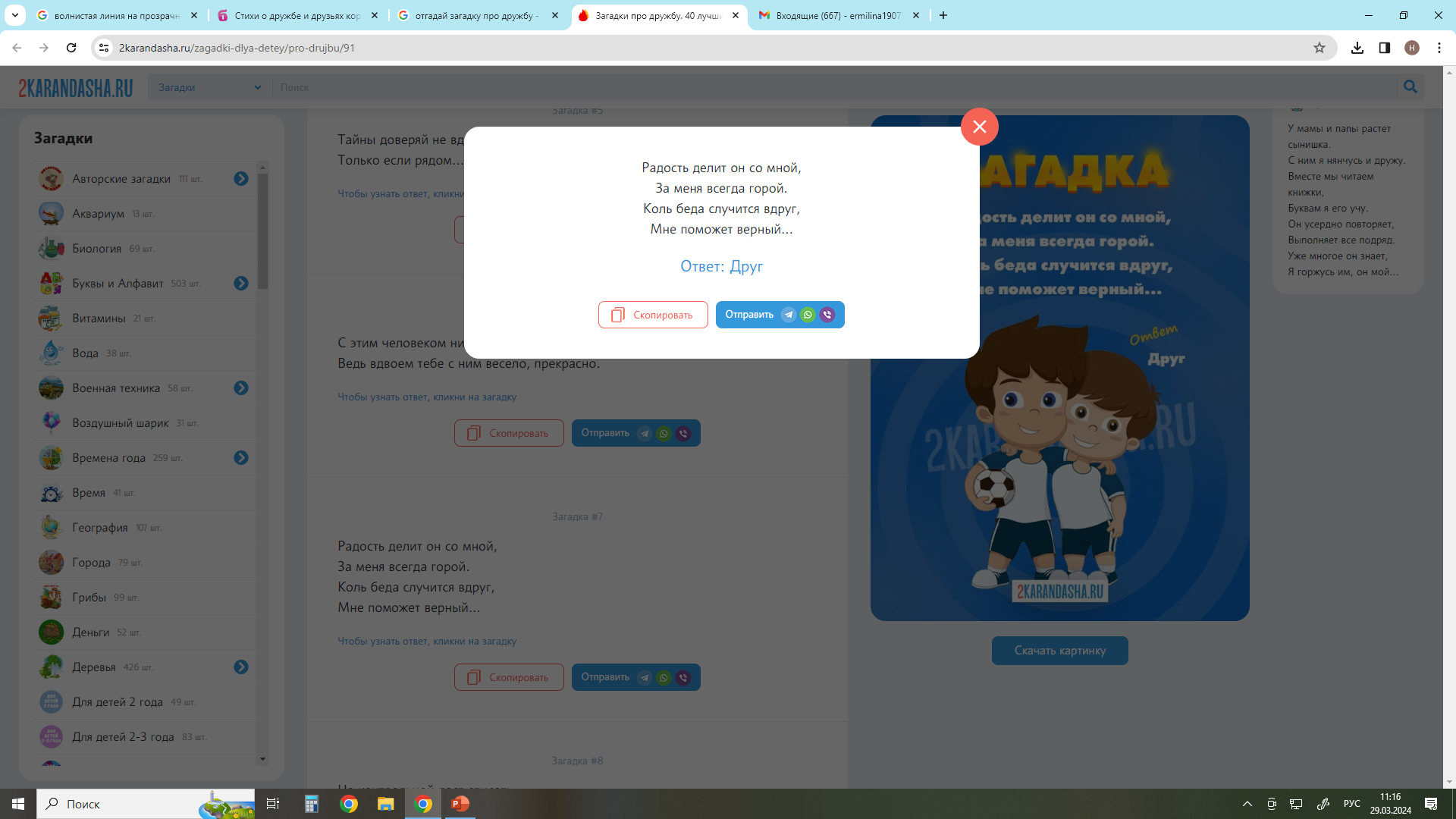 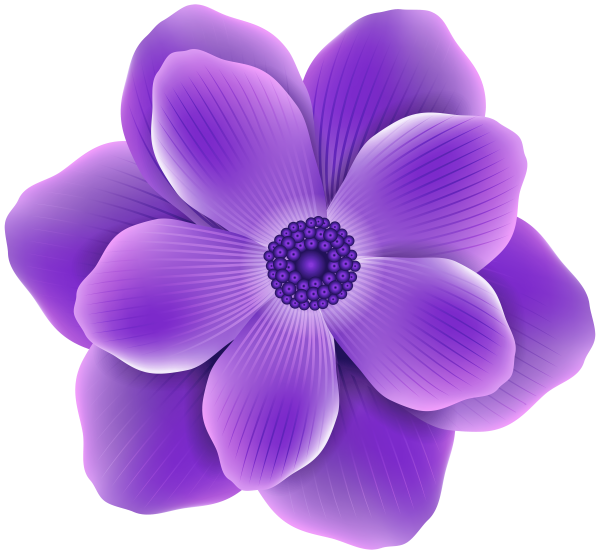 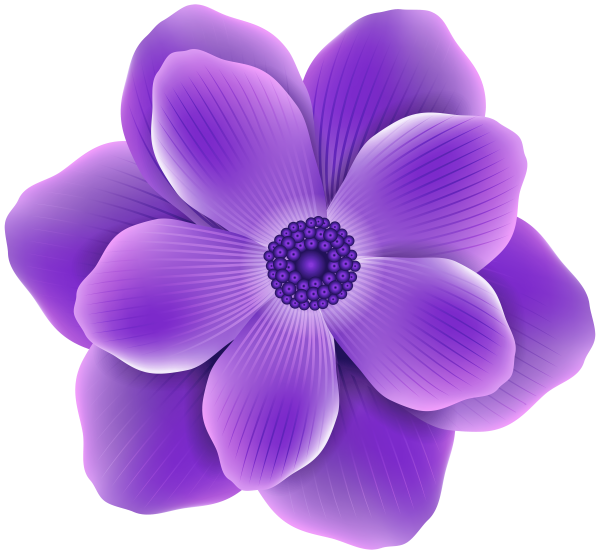 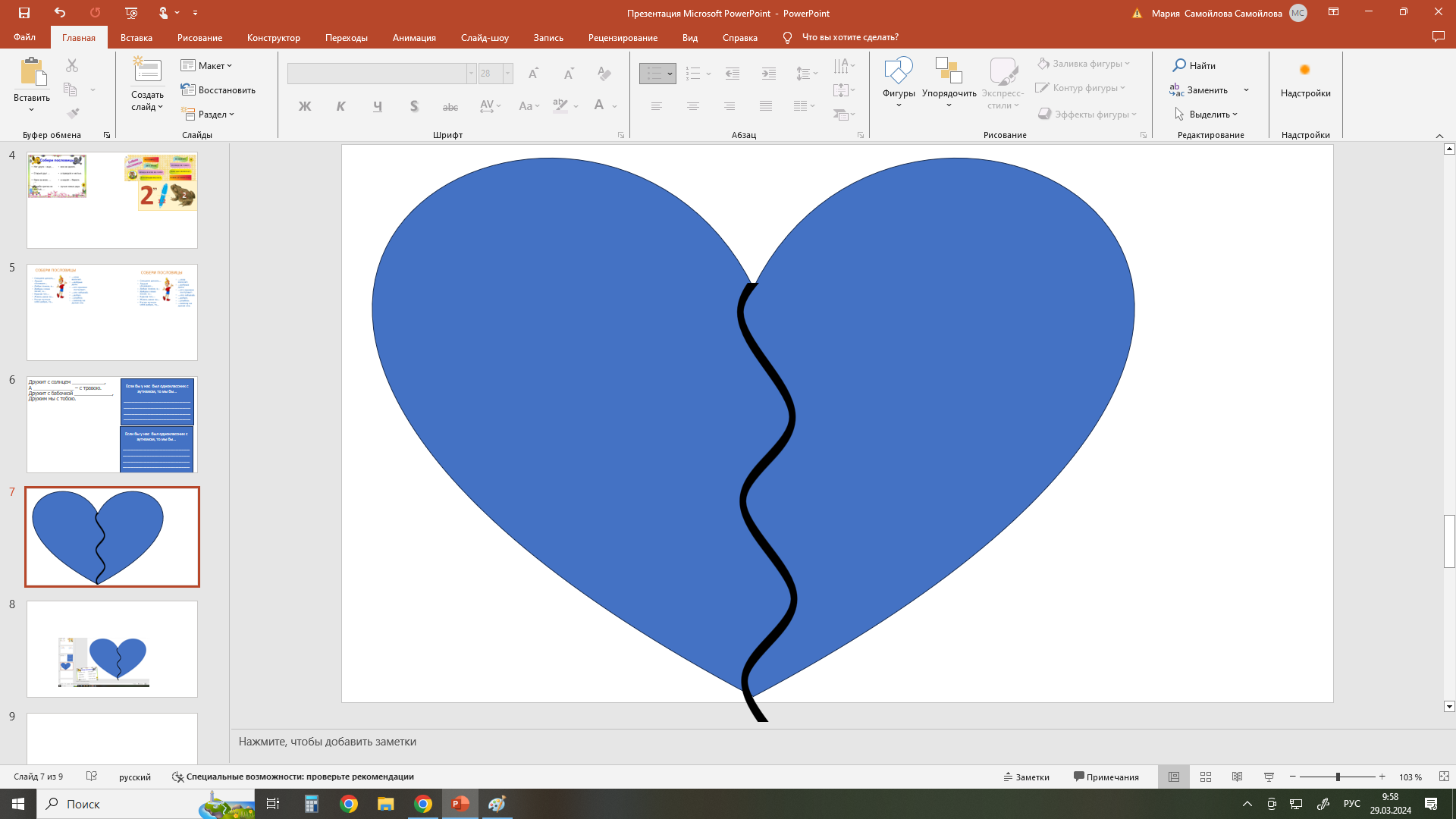 Если бы у нас  был одноклассник 
с аутизмом, то мы бы…

___________________________
___________________________
___________________________
___________________________
Если бы у нас  был одноклассник 
с аутизмом, то мы бы…

___________________________
___________________________
___________________________
___________________________
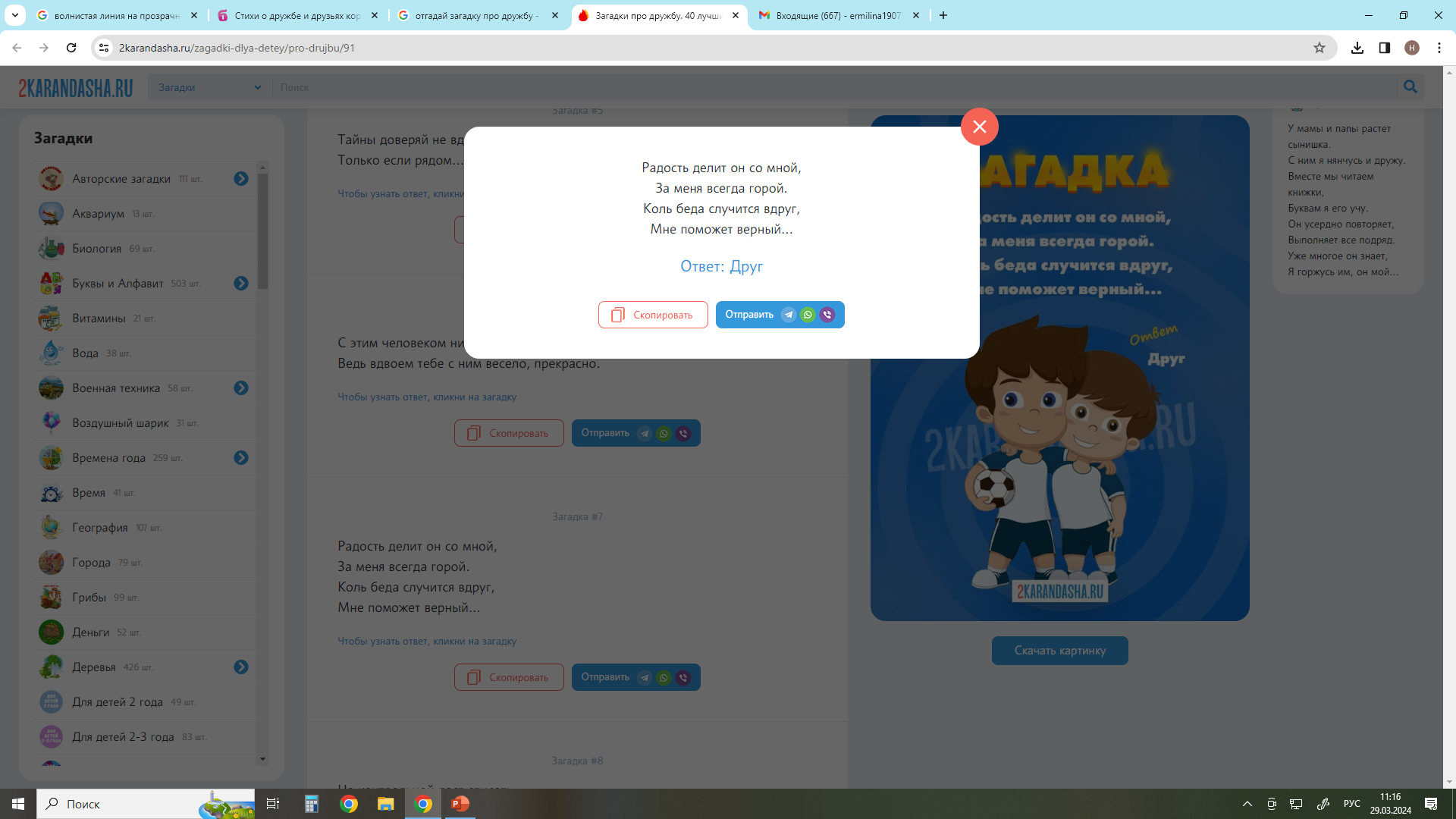 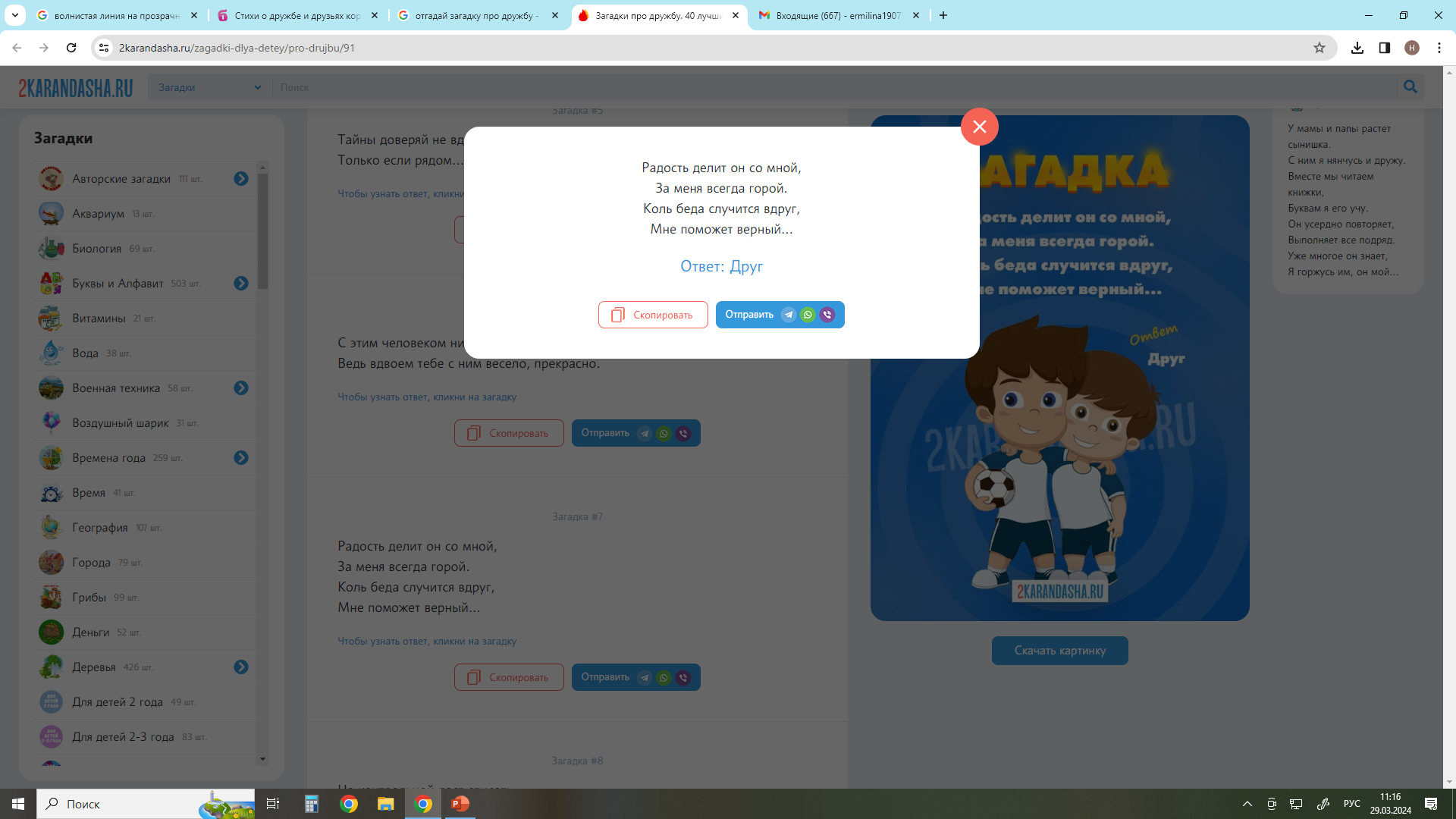 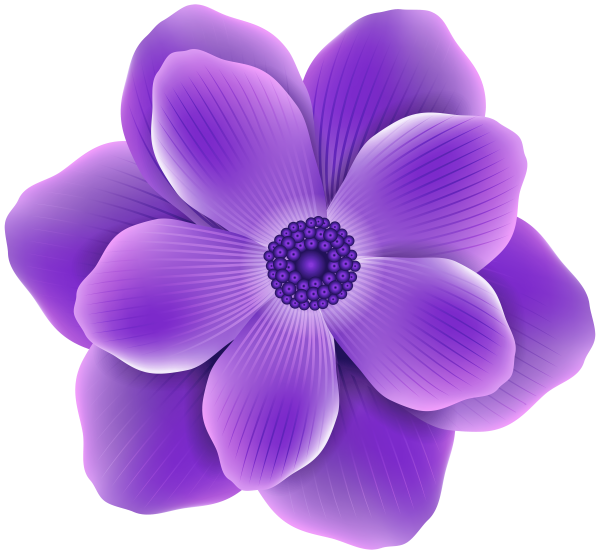 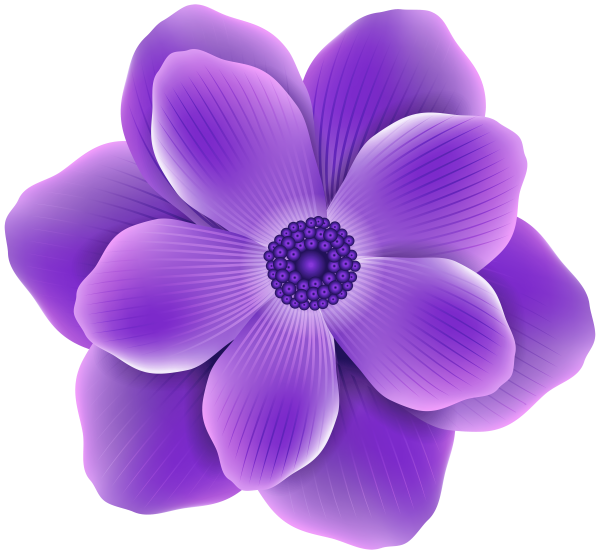 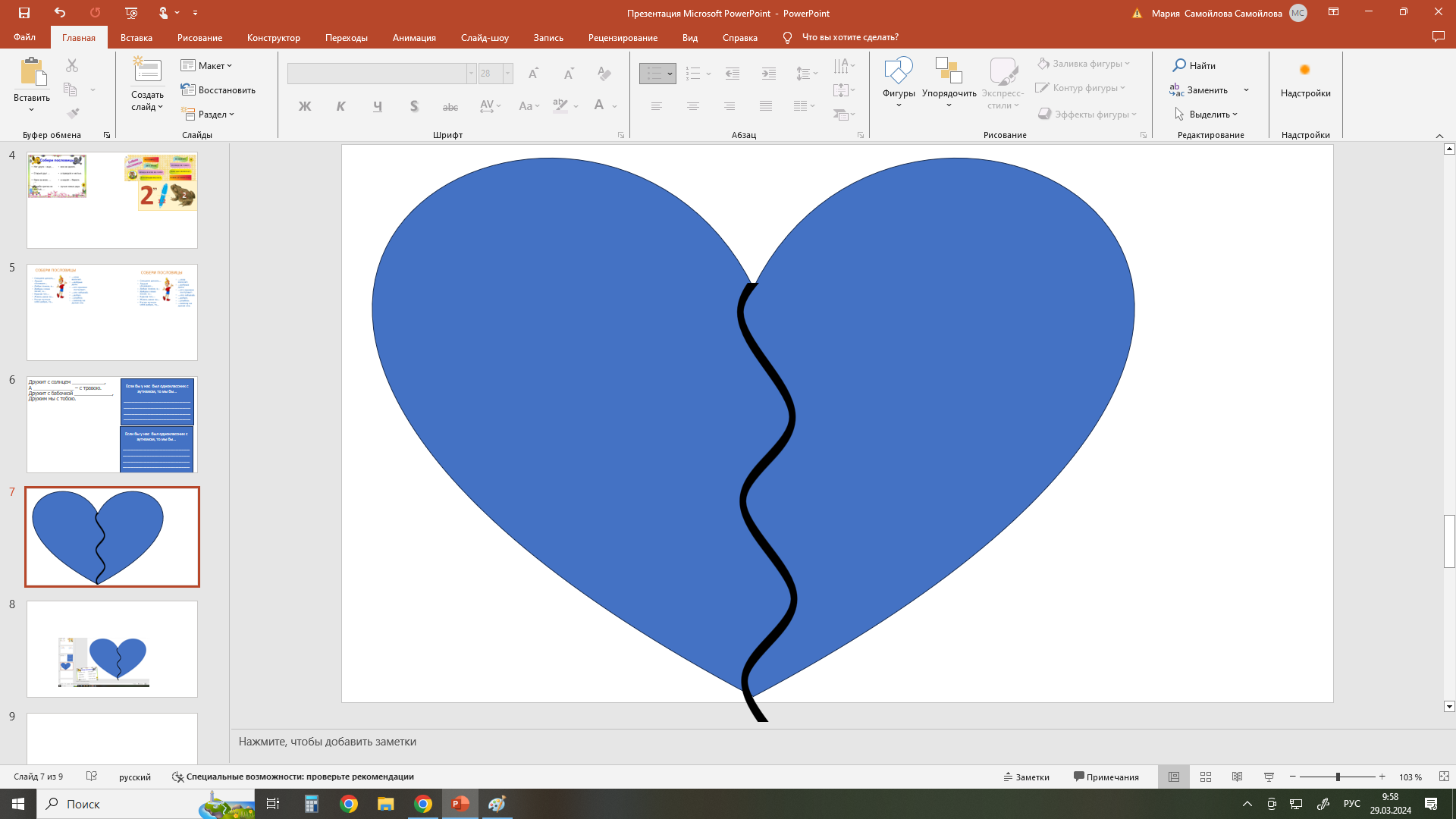 Распределите слова
Закончите стихотворение
Дружит с солнцем ___________,А _______________ – с травою.Дружит с бабочкой __________,Дружим мы с тобою.Разгадайте  ребус
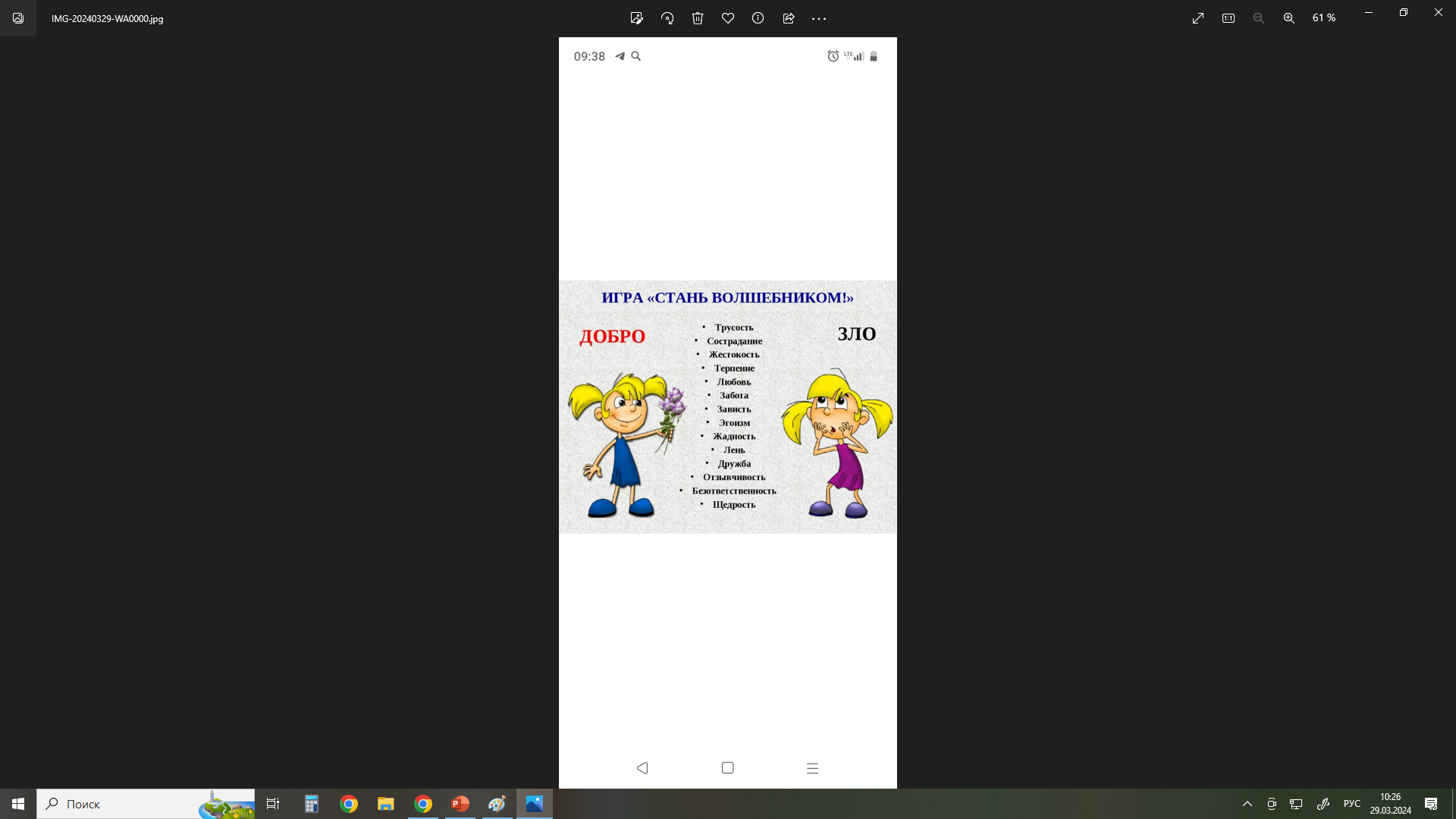 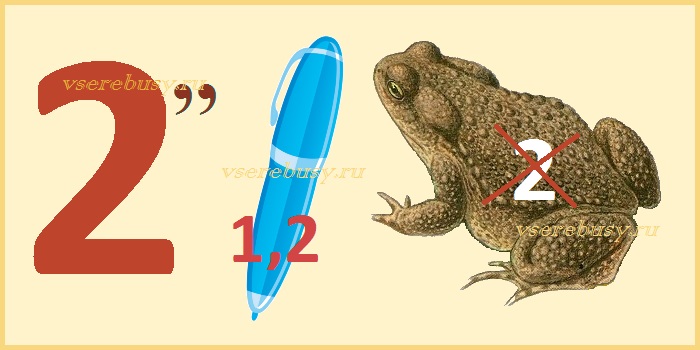 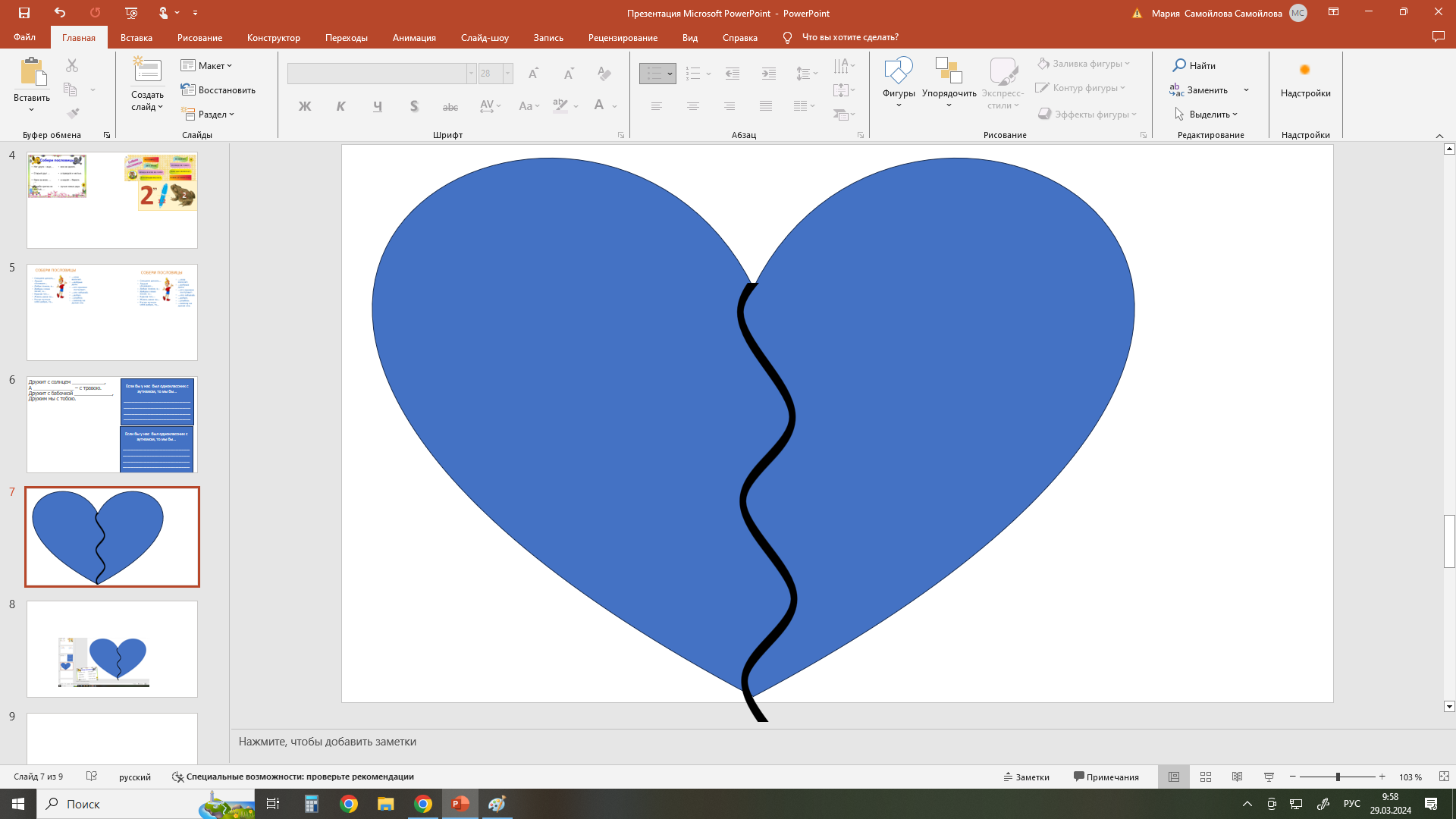 Распределите слова
Закончите стихотворение
Дружит с солнцем ___________,А _______________ – с травою.Дружит с бабочкой __________,Дружим мы с тобою.Разгадайте  ребус
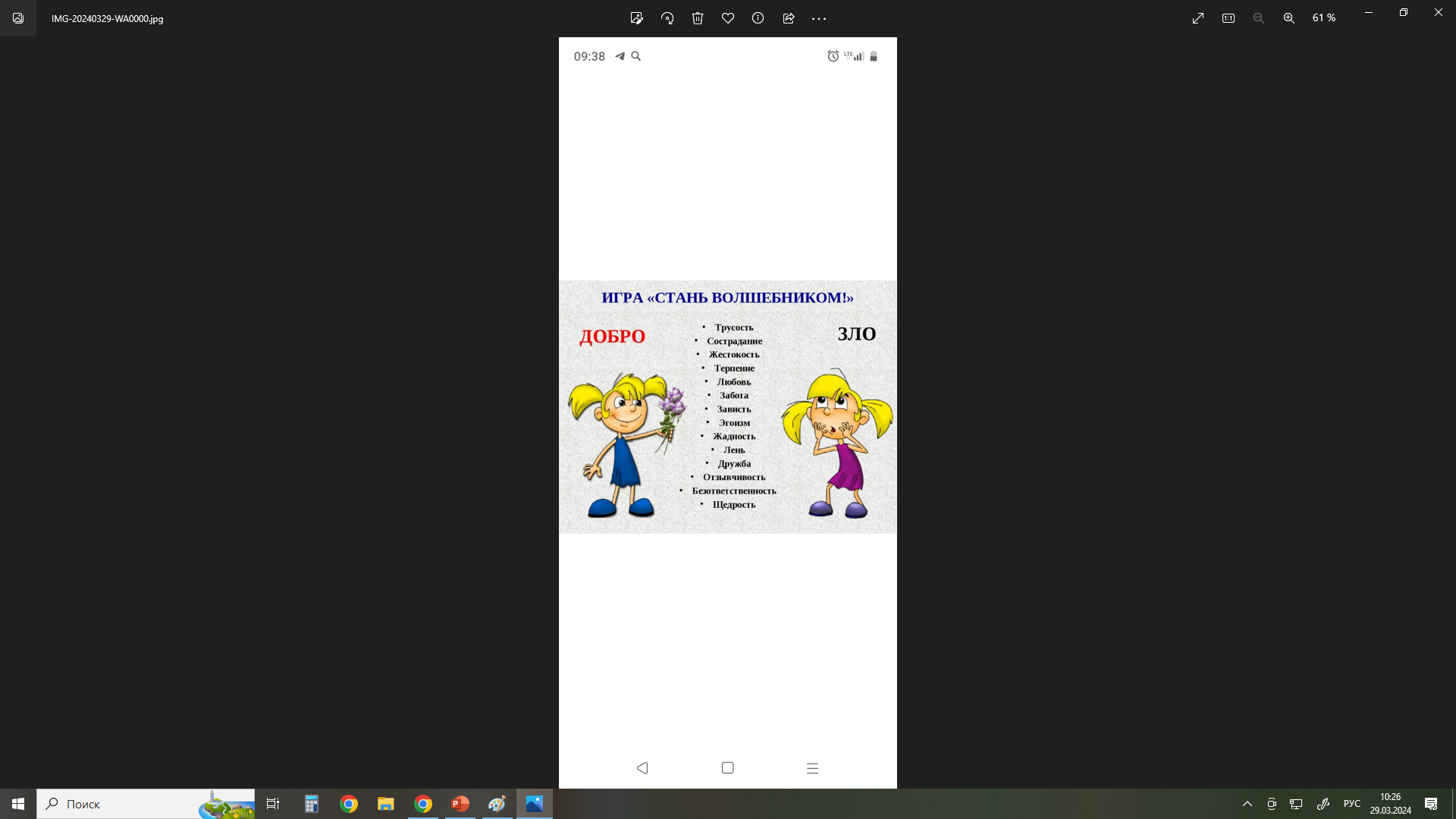 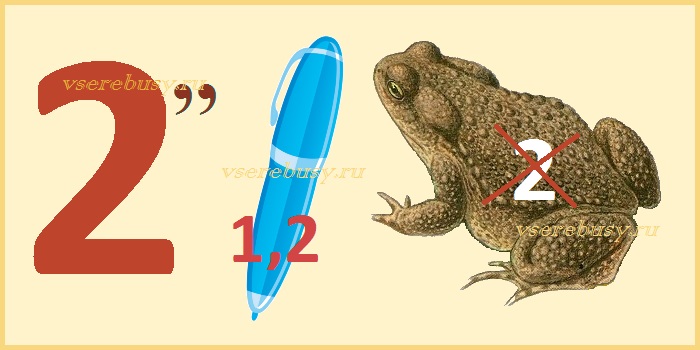 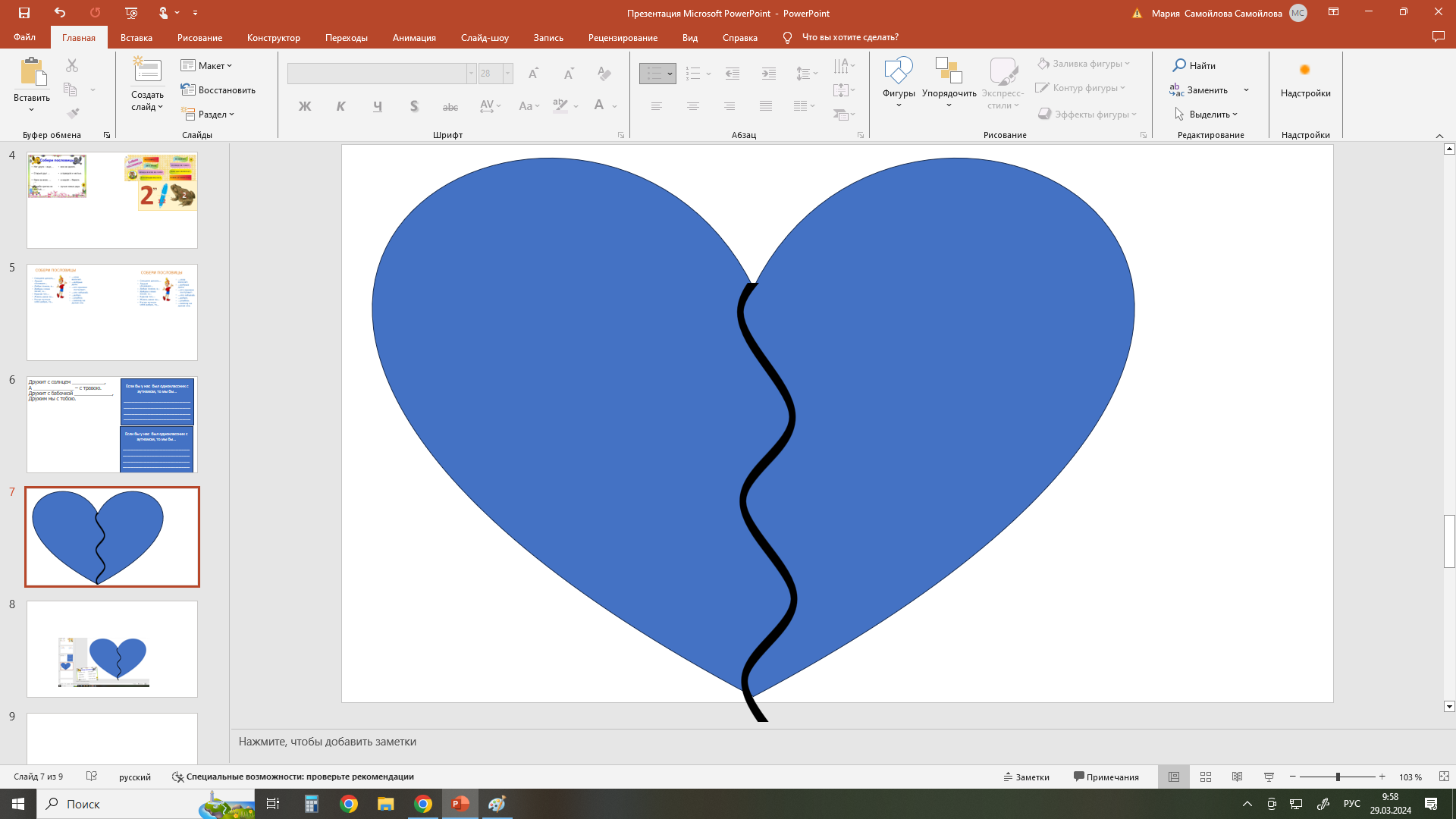 Распределите слова
Закончите стихотворение
Дружит с солнцем ___________,А _______________ – с травою.Дружит с бабочкой __________,Дружим мы с тобою.Разгадайте  ребус
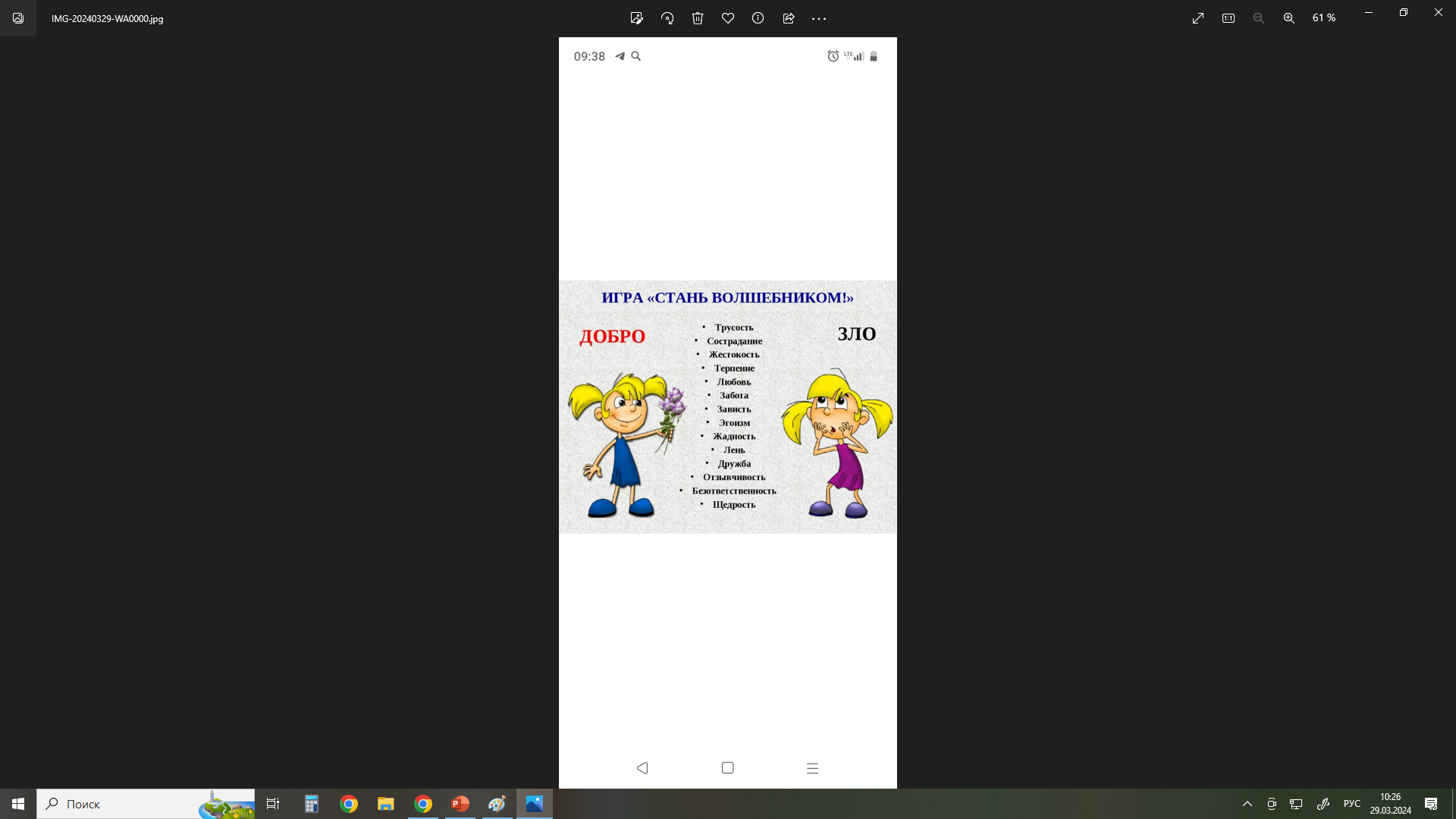 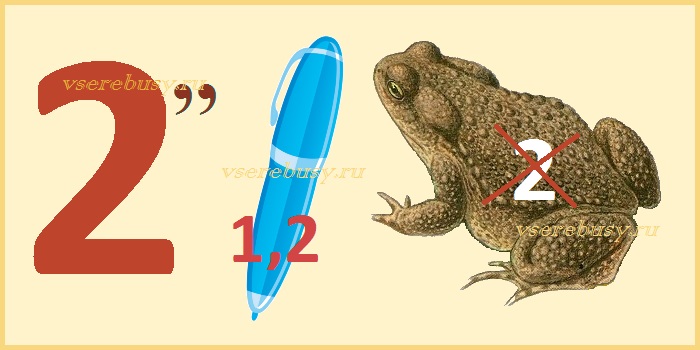 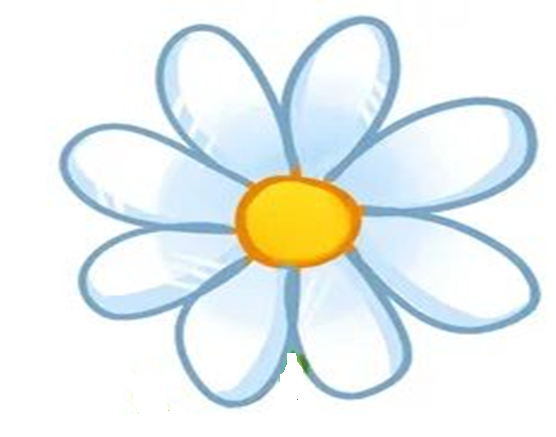 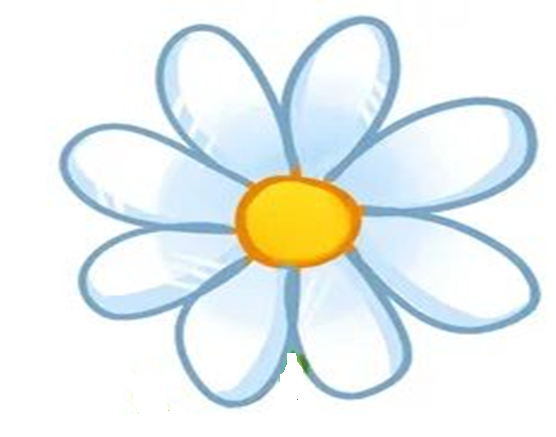 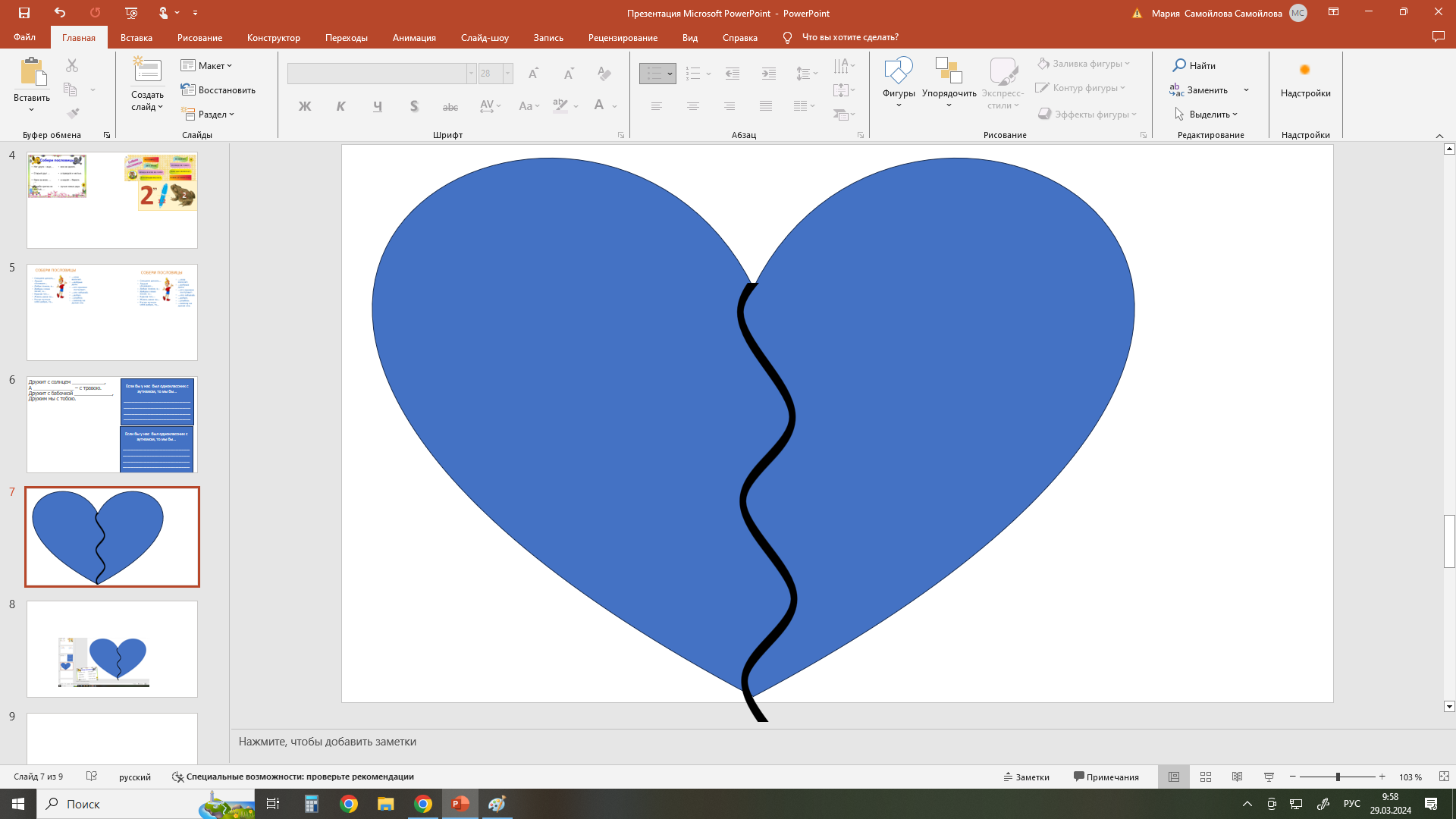 Напишите на каждом лепестке, как вы можете поддержать ребенка с аутизмом
Напишите на каждом лепестке, как вы можете поддержать ребенка с аутизмом
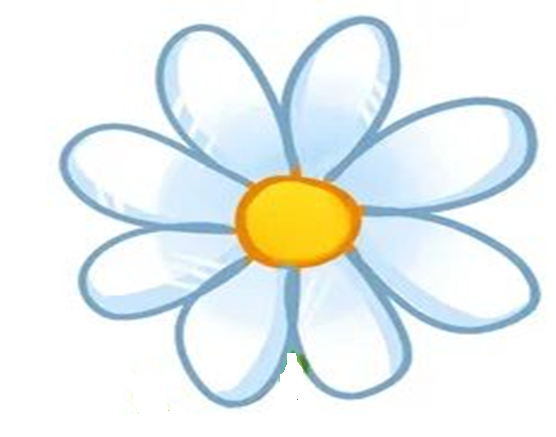 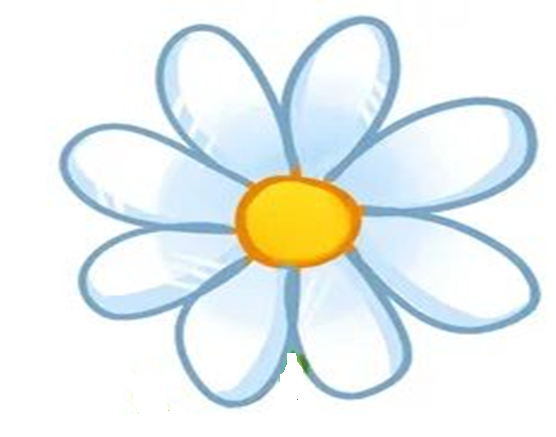 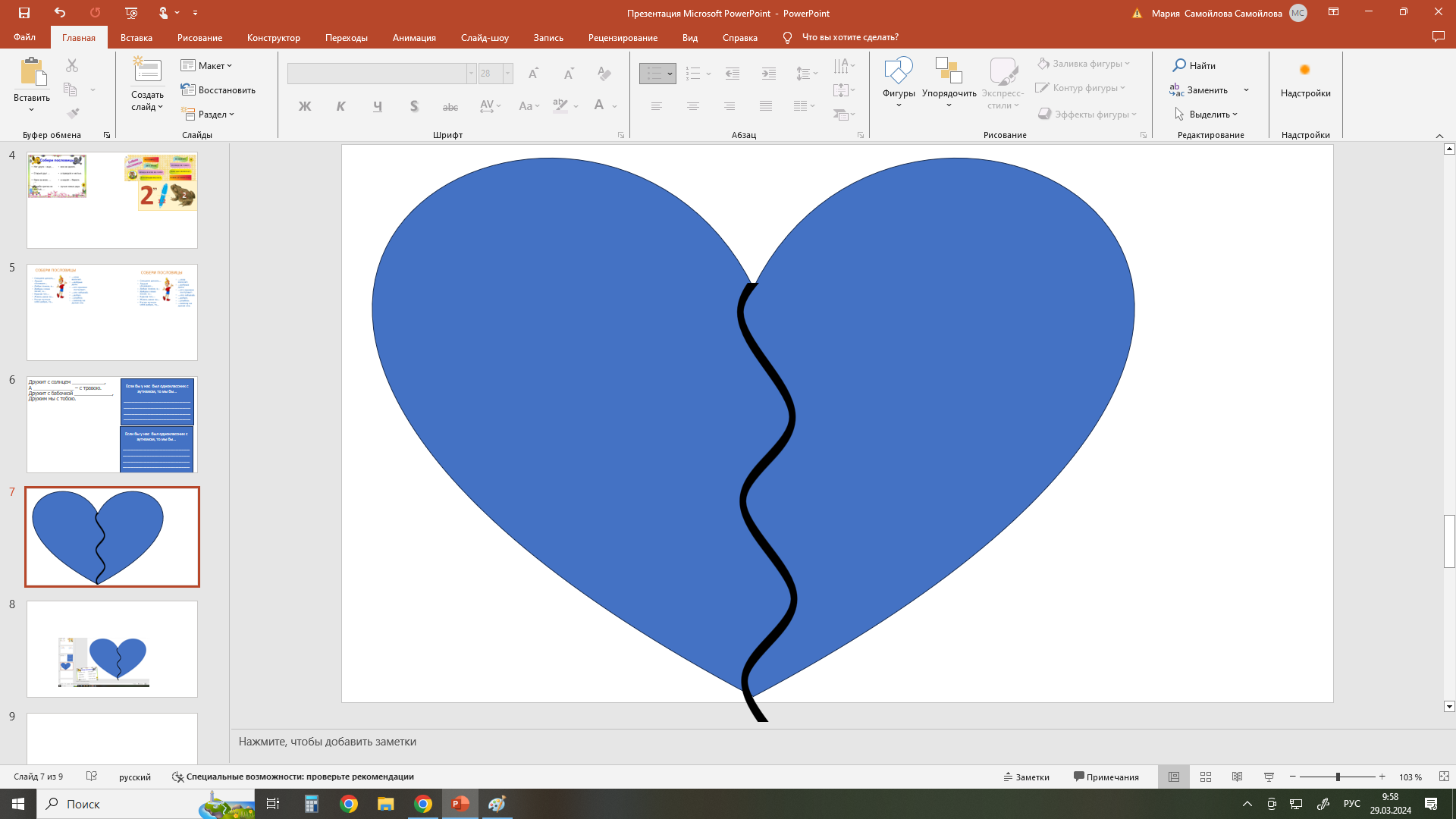 Напиши на каждом лепестке, как ты можешь поддержать ребенка с аутизмом
Напиши на каждом лепестке, как ты можешь поддержать ребенка с аутизмом
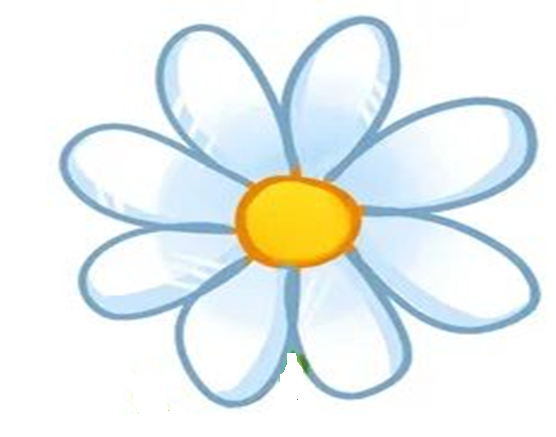 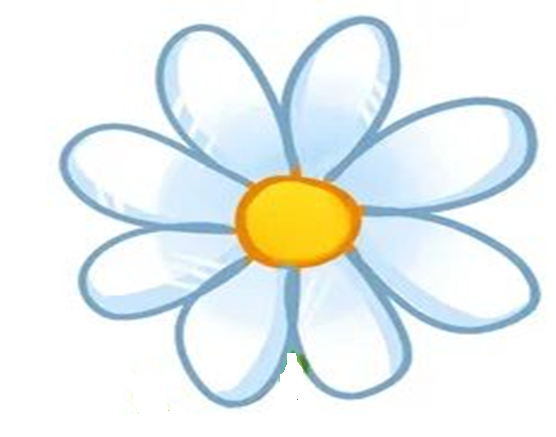 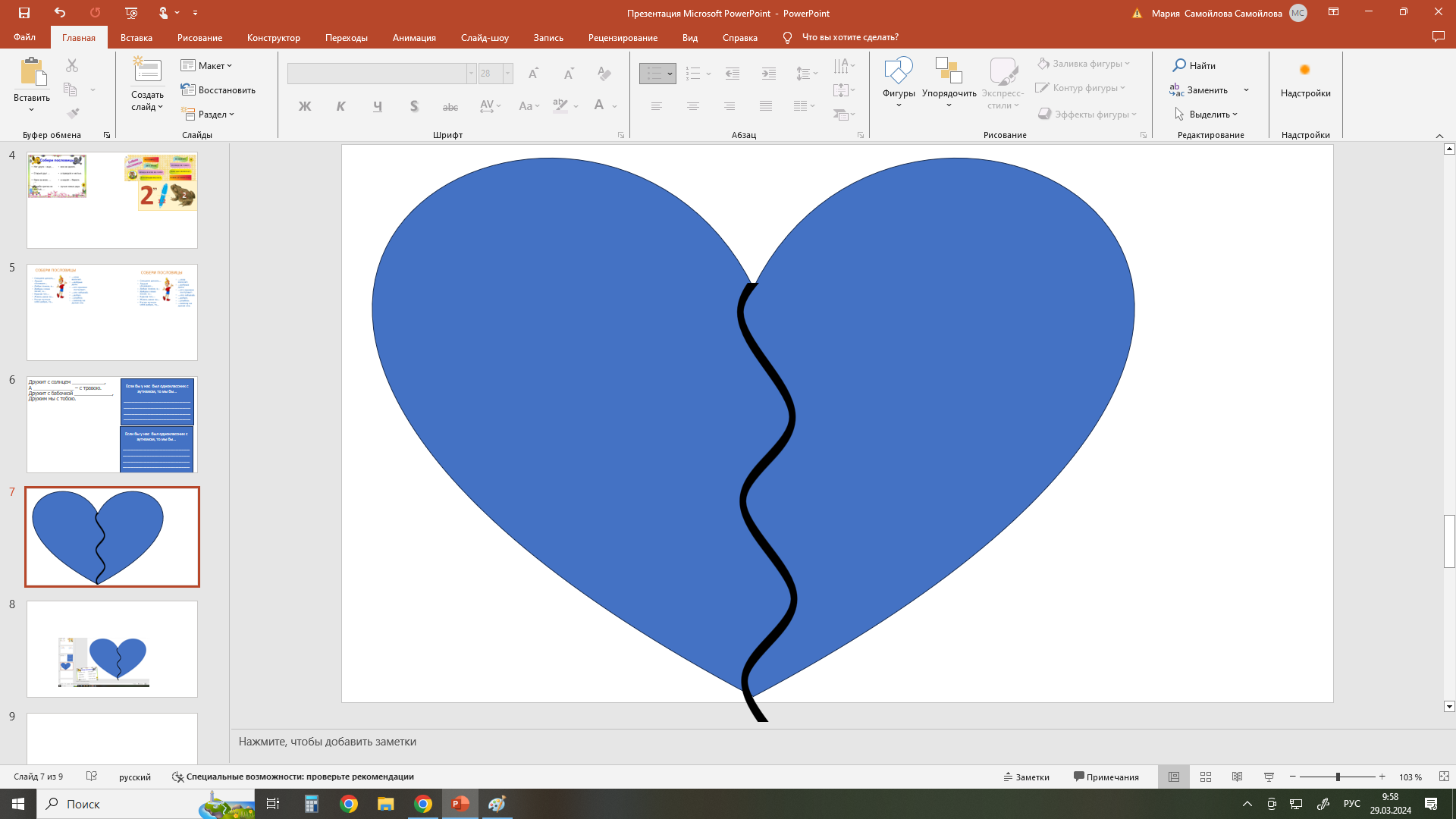 Напиши на каждом лепестке, как ты можешь поддержать ребенка с аутизмом
Напиши на каждом лепестке, как ты можешь поддержать ребенка с аутизмом
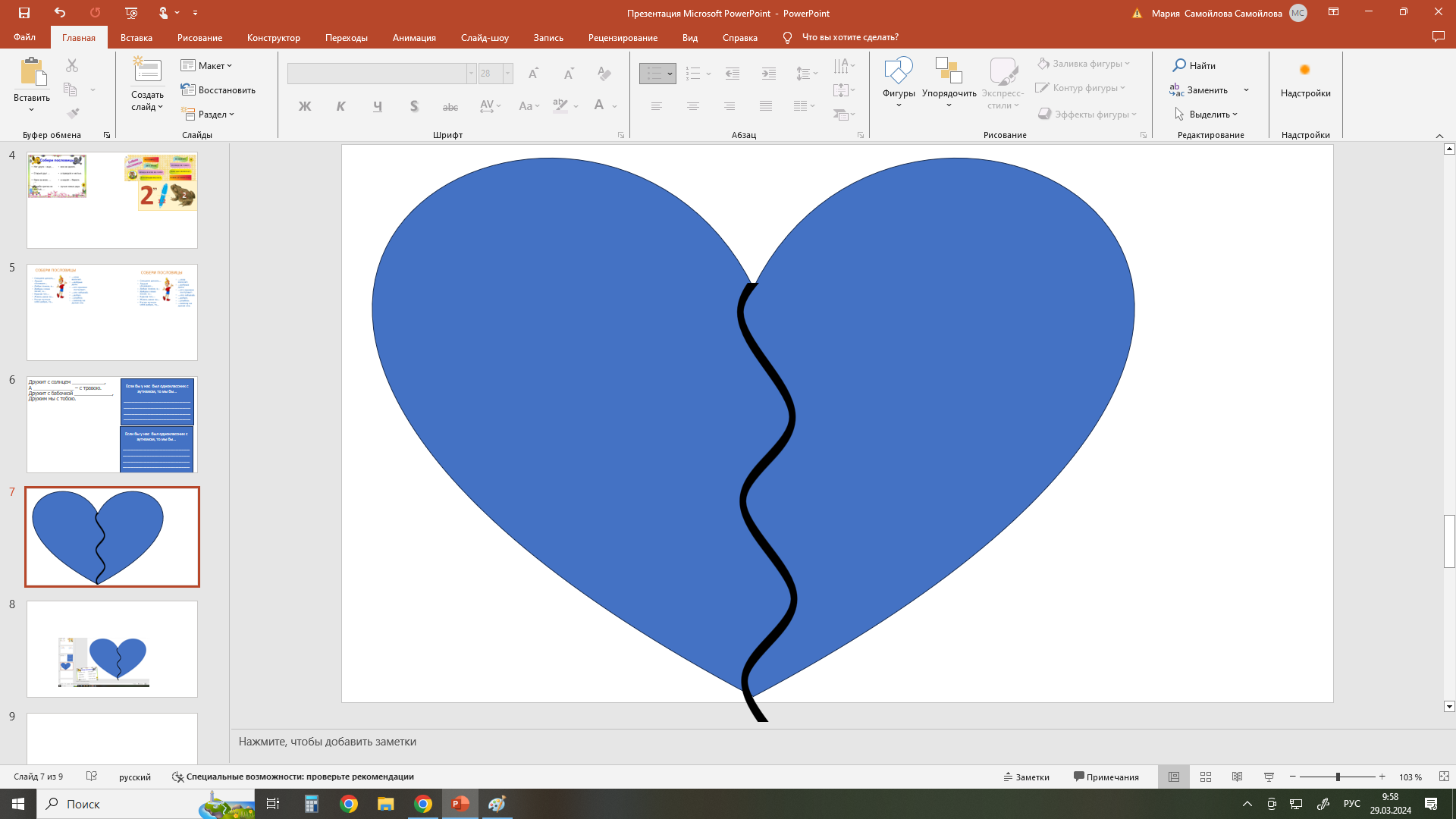 Закончи пословицы.
Не учись разрушать, а учись _________________
В тесноте, да не в___________________
Дружба и братство, дороже ____________________
Дети с аутизмом, как и мы, умеют____________
_________________________
_________________________
_________________________
_________________________
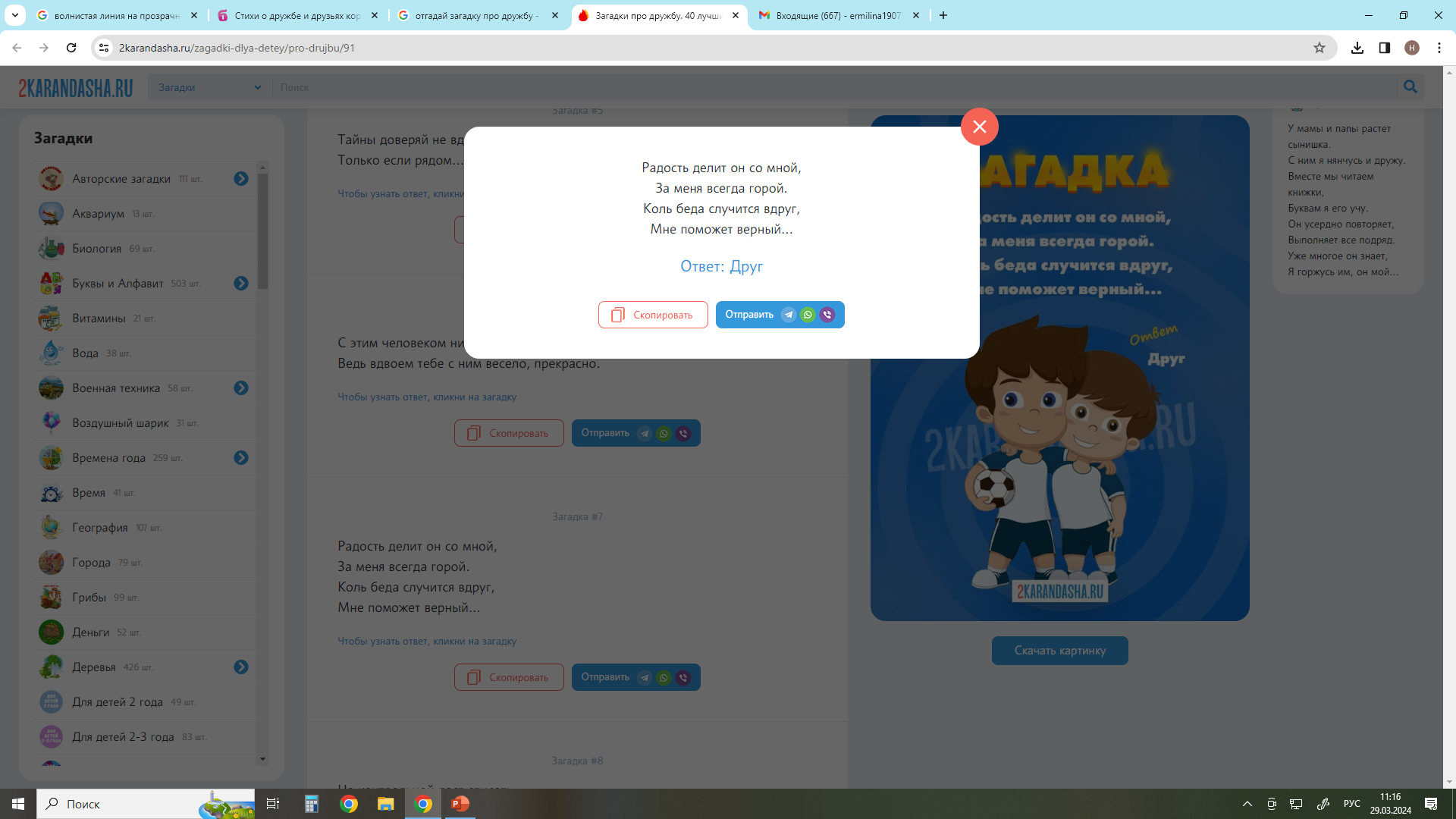 Разгадайте  ребус
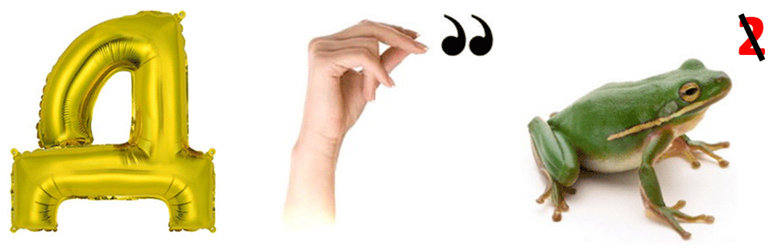 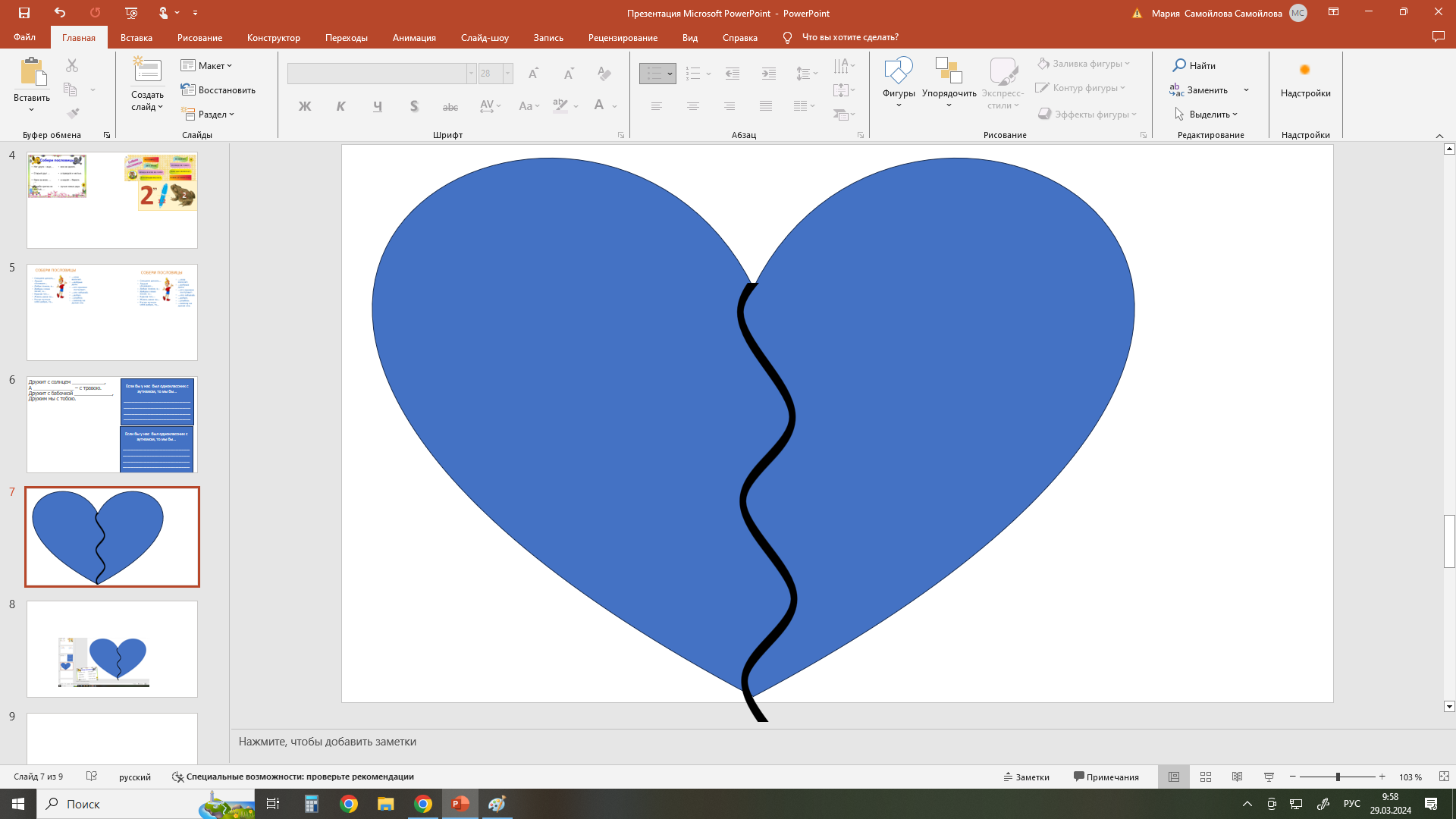 Закончи пословицы.
Не учись разрушать, а учись _________________
В тесноте, да не в___________________
Дружба и братство, дороже ____________________
Дети с аутизмом, как и мы, умеют____________
_________________________
_________________________
_________________________
_________________________
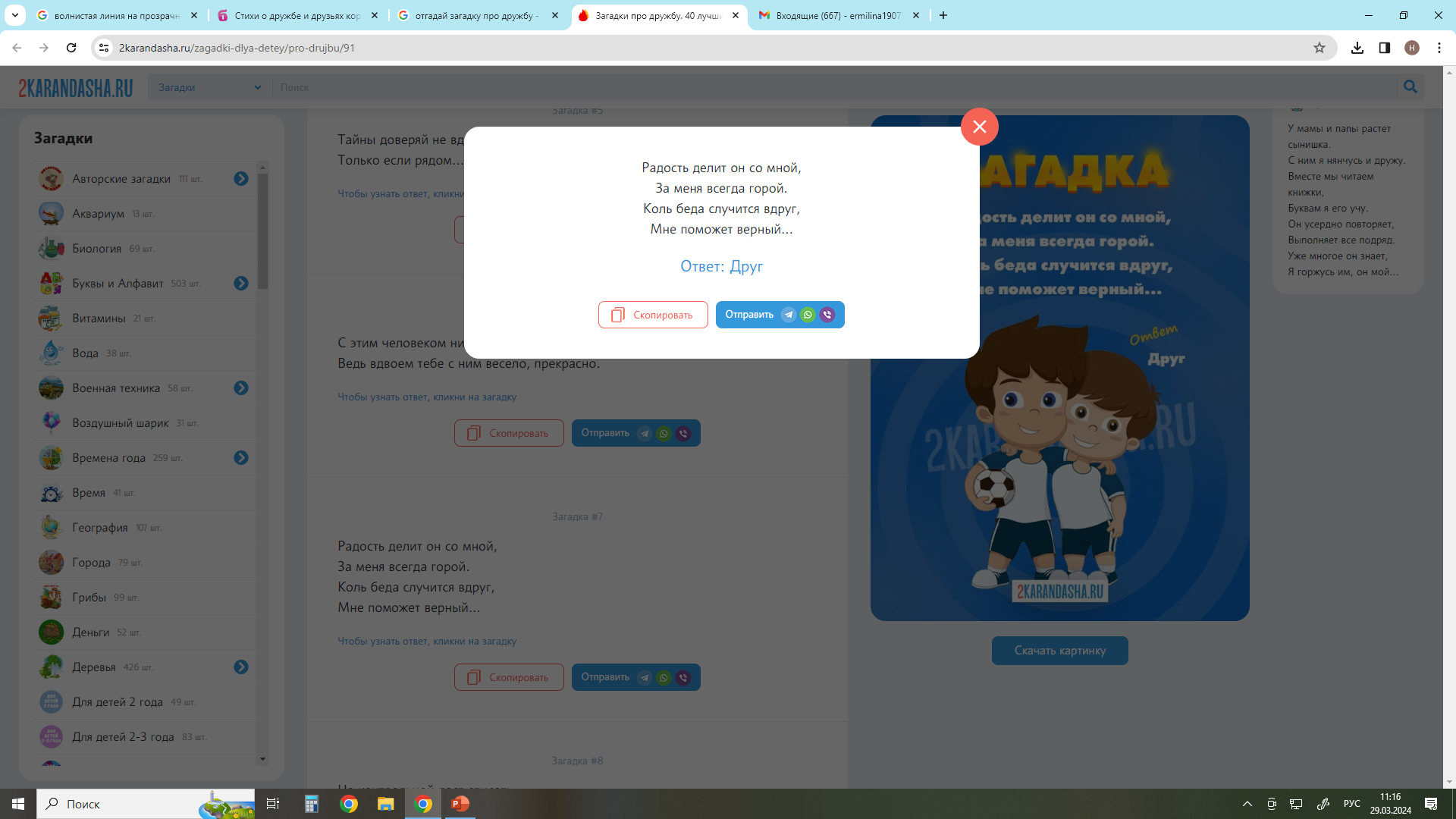 Разгадайте  ребус
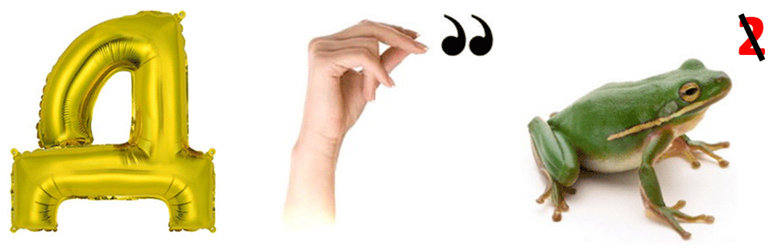 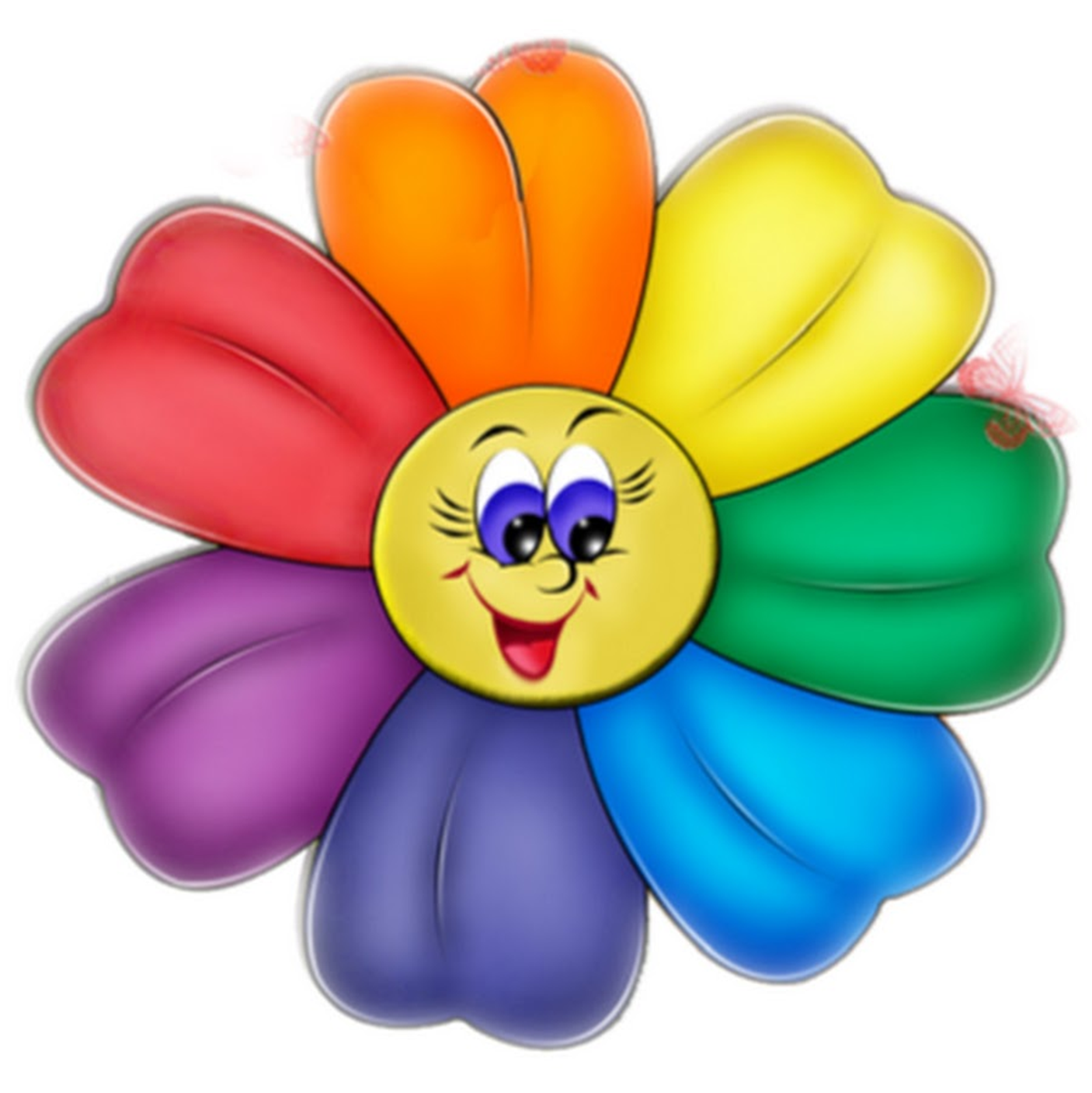 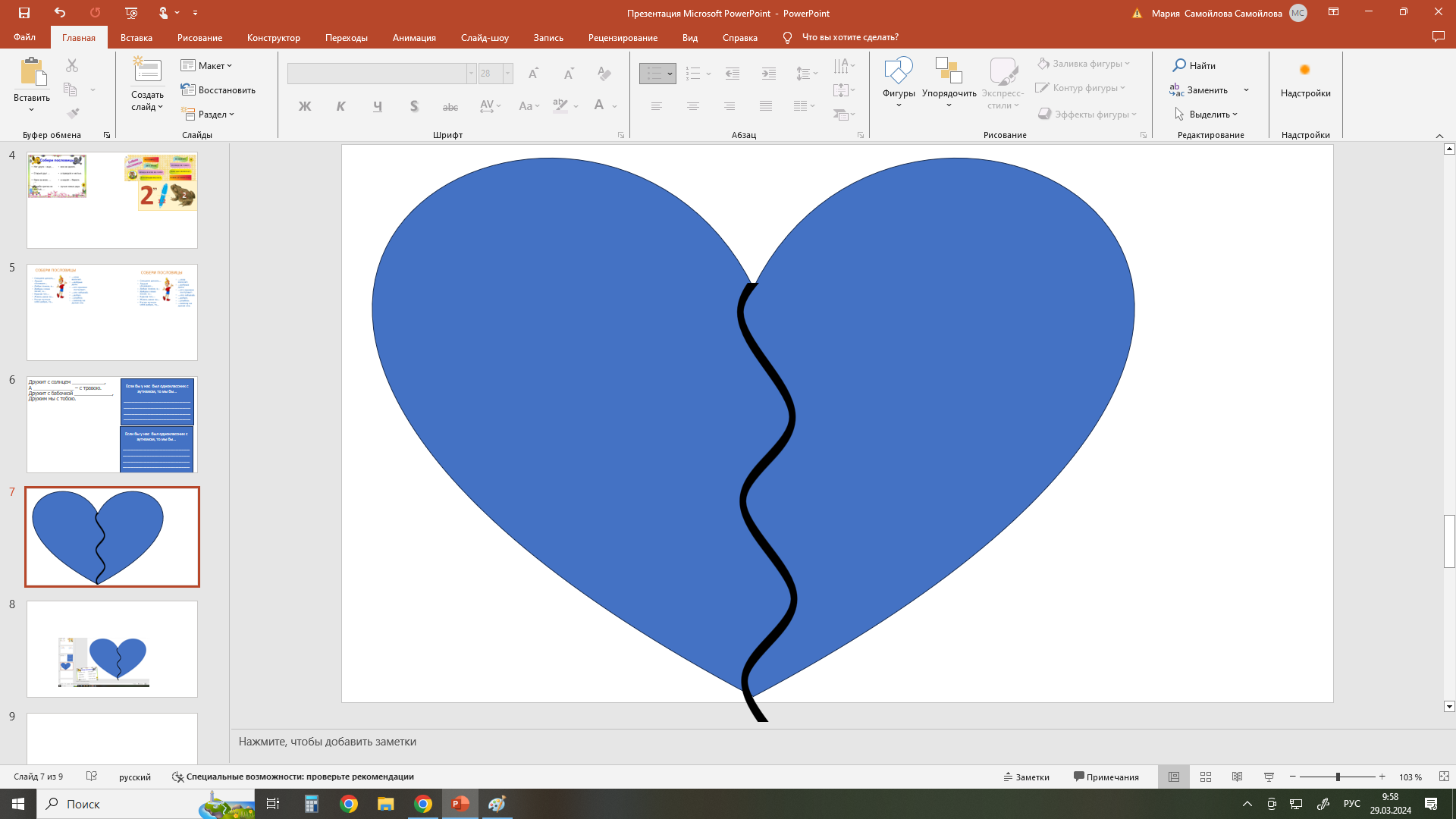 Закончи пословицы.
Не учись разрушать, а учись _________________ .
В тесноте, да не в___________________ .
Дружба и братство, дороже ____________________ .
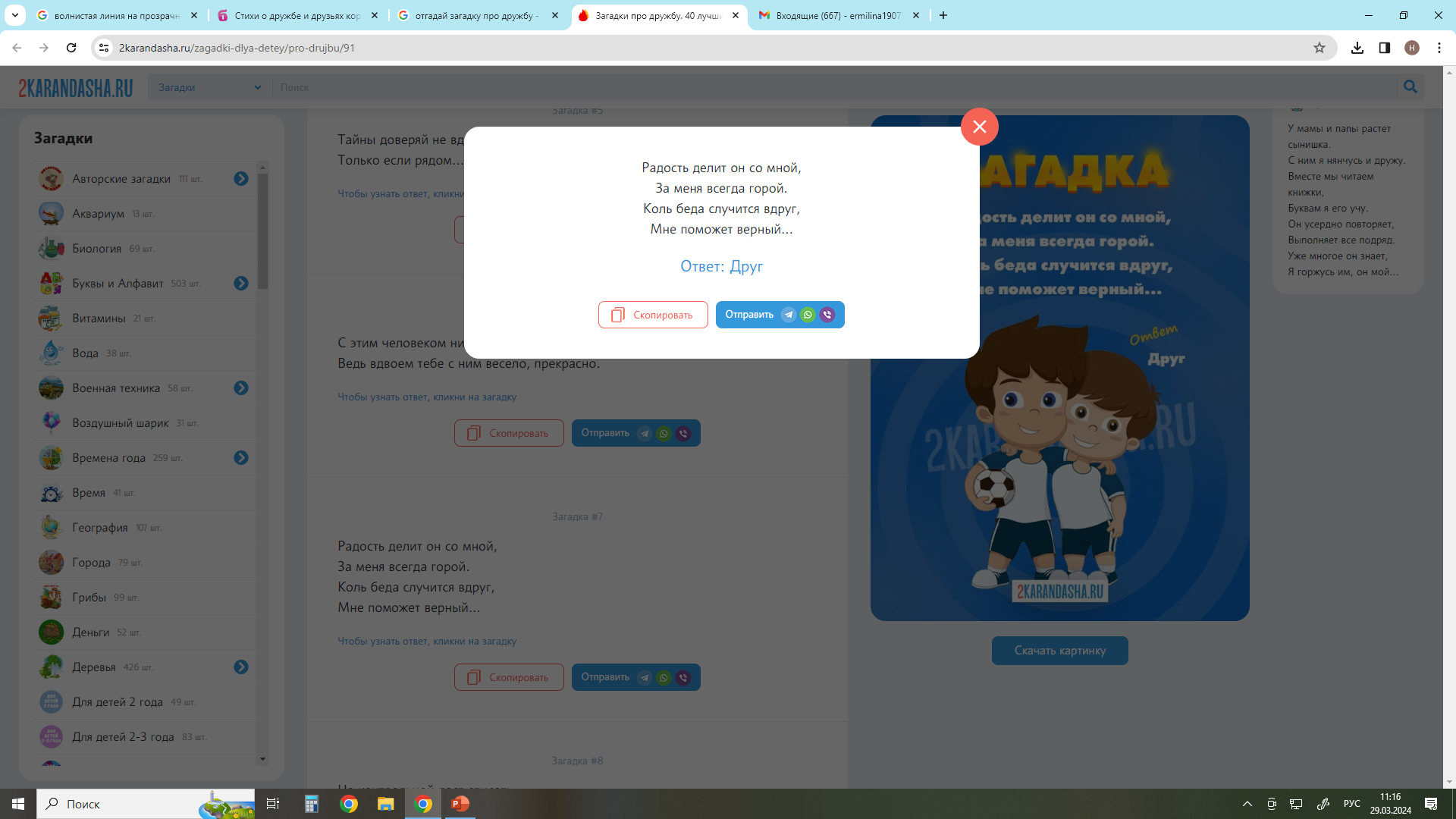 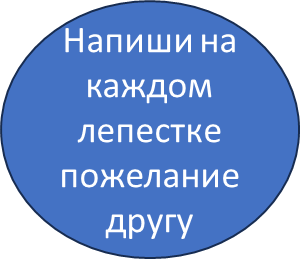 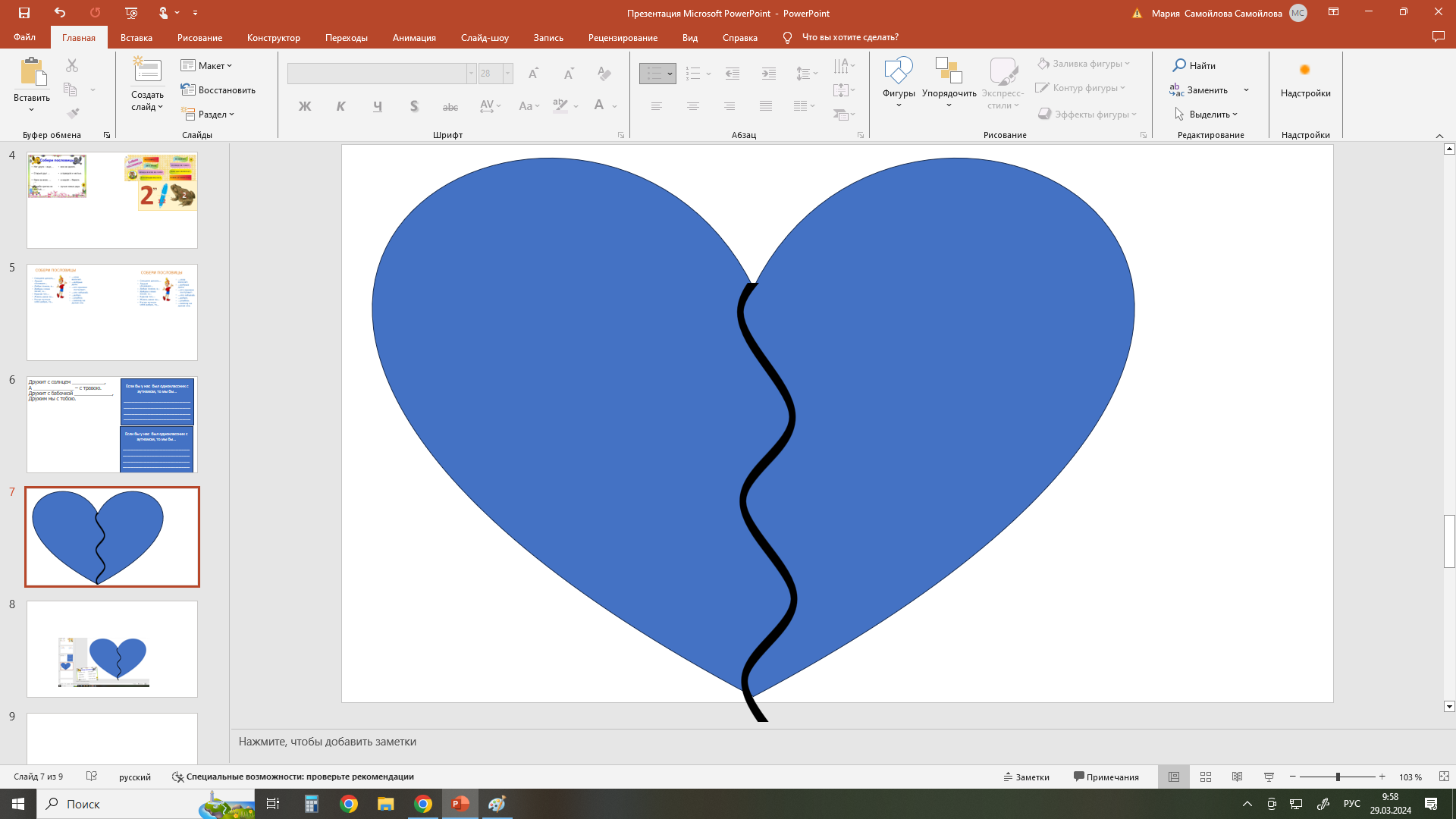 Закончи пословицы.
Не учись разрушать, а учись _________________
В тесноте, да не в___________________
Дружба и братство, дороже ____________________
Закончи пословицы.
Не учись разрушать, а учись _________________
В тесноте, да не в___________________
Дружба и братство, дороже ____________________
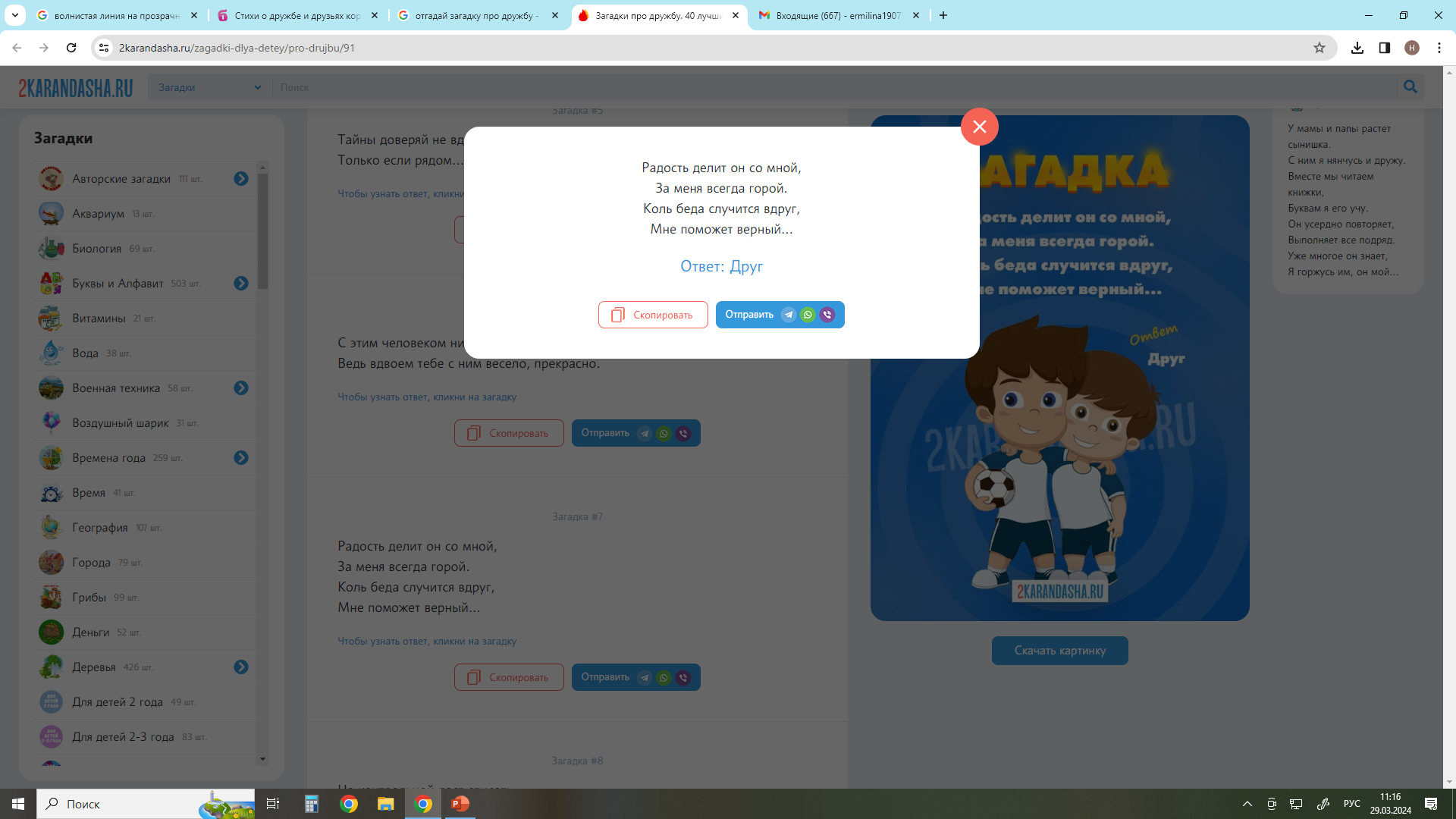 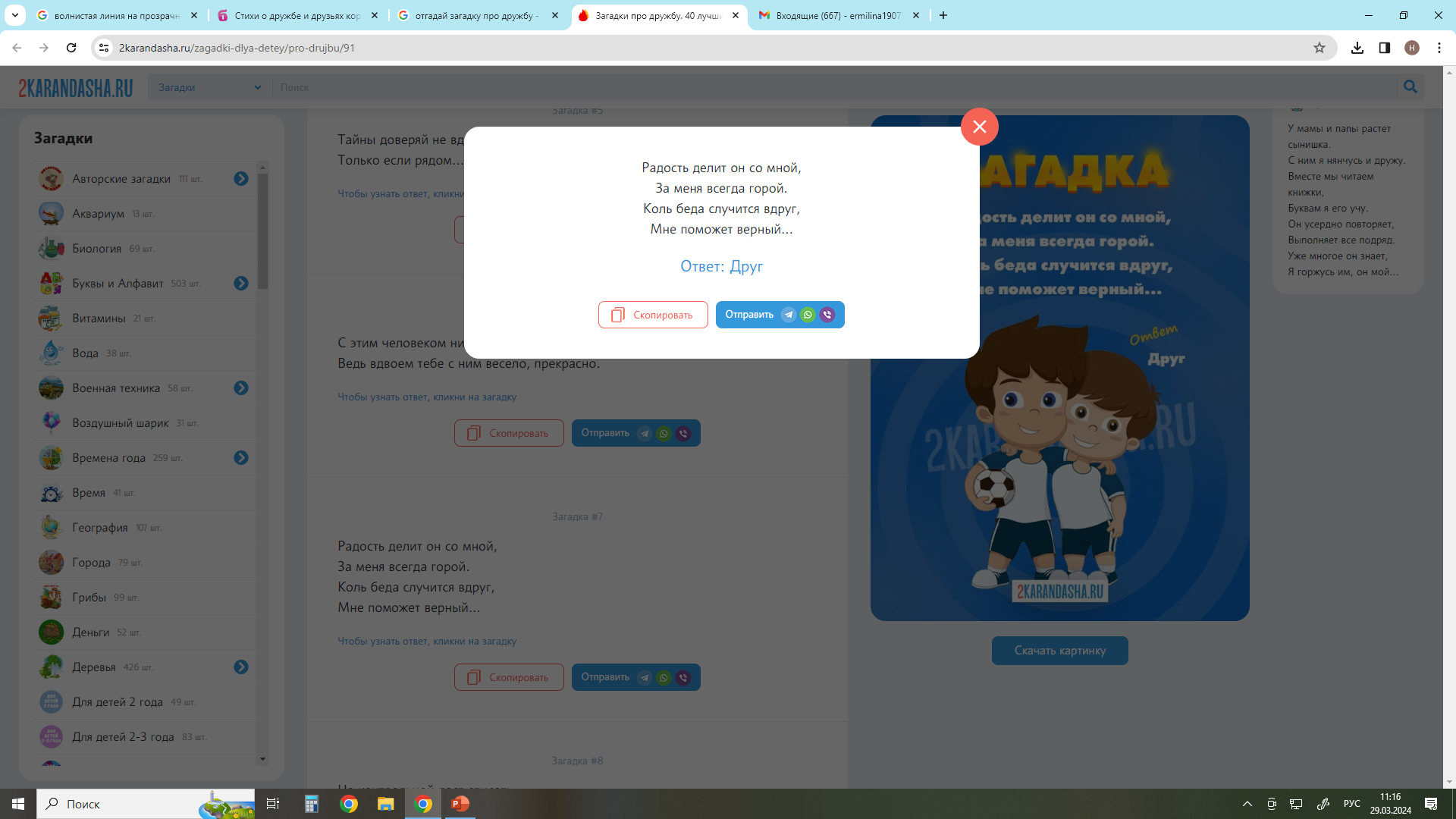 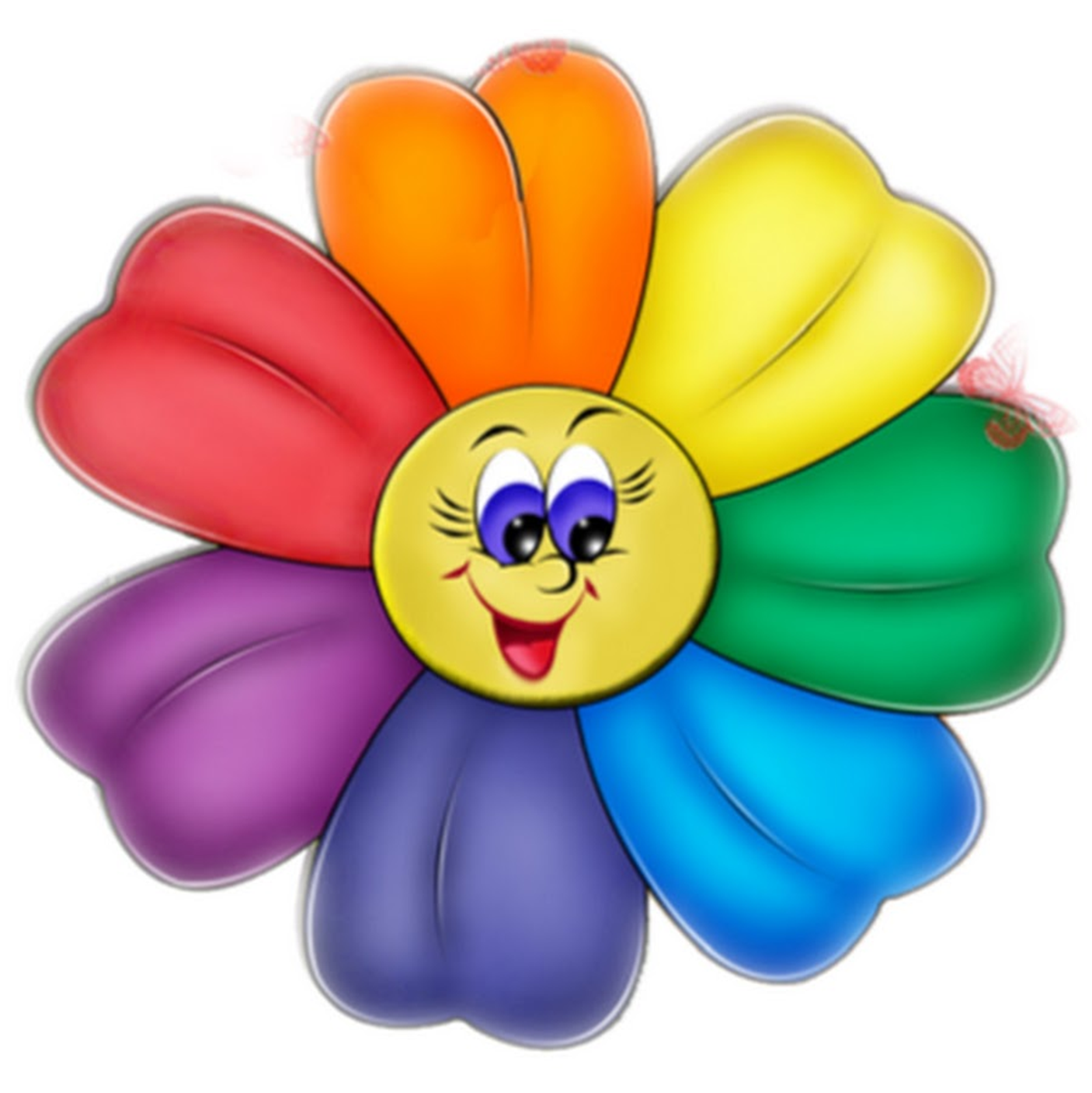 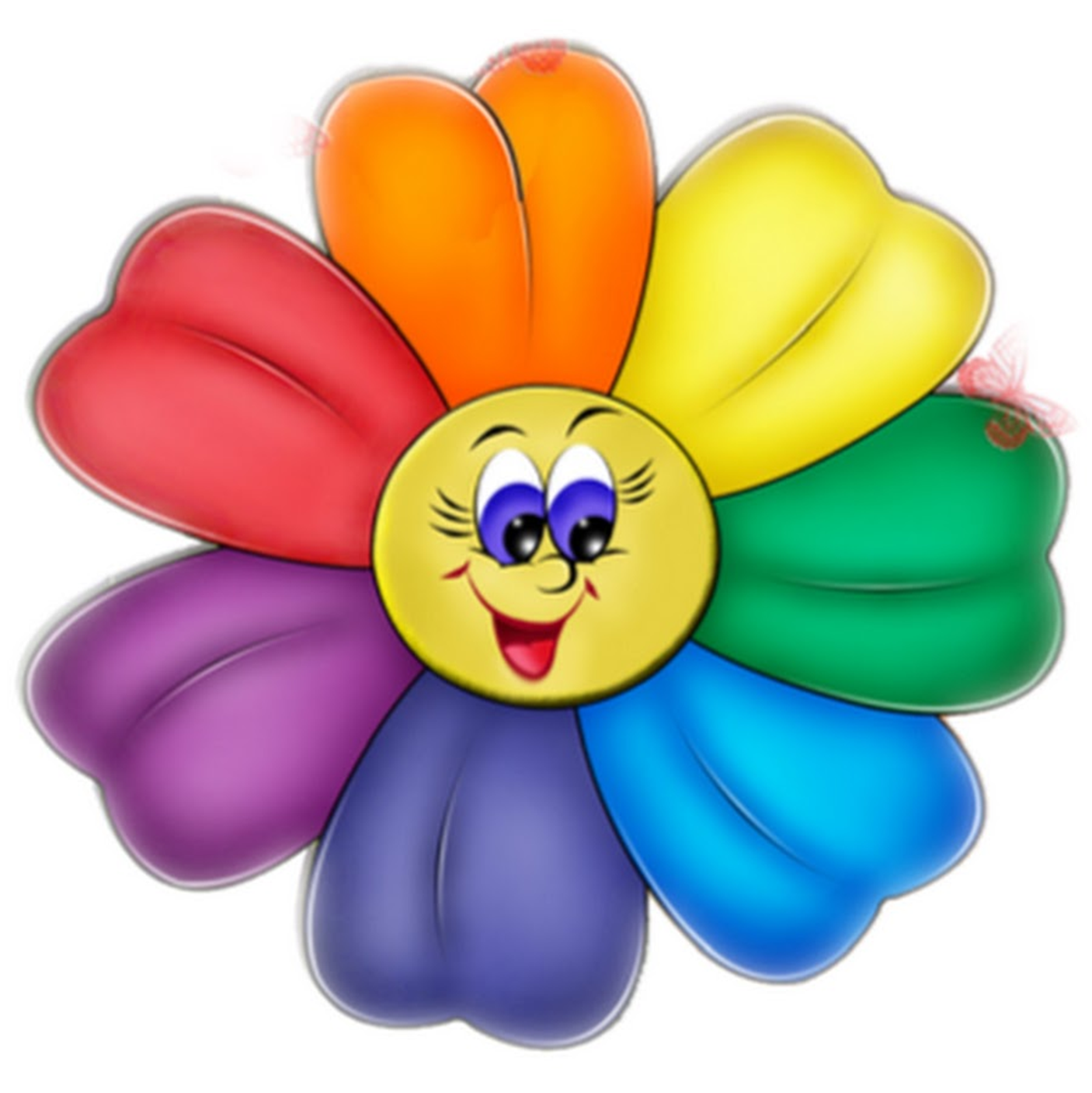 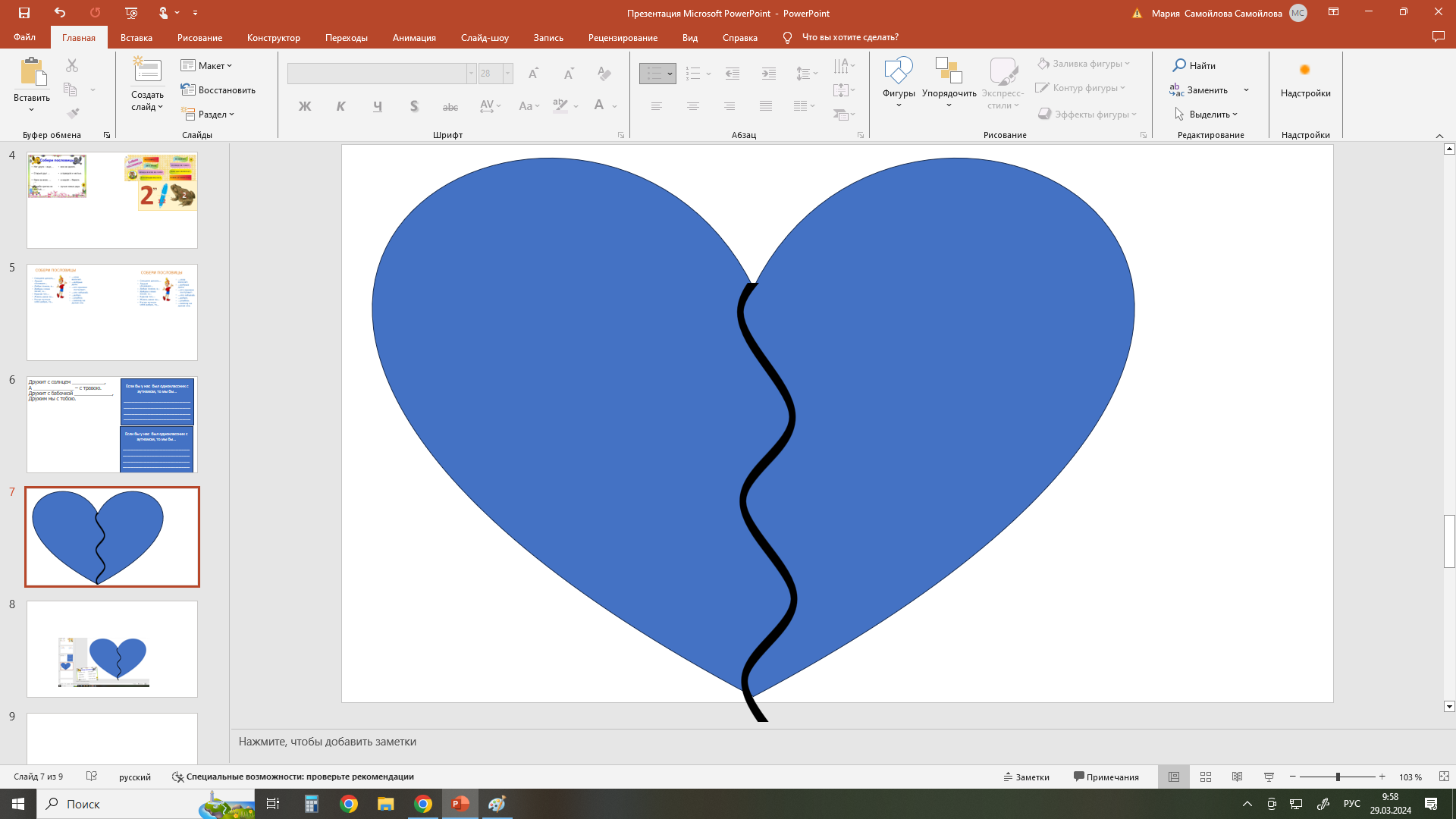 Напиши на каждом лепестке пожелание детям с аутизмом
Напишите на каждом лепестке пожелание детям с аутизмом
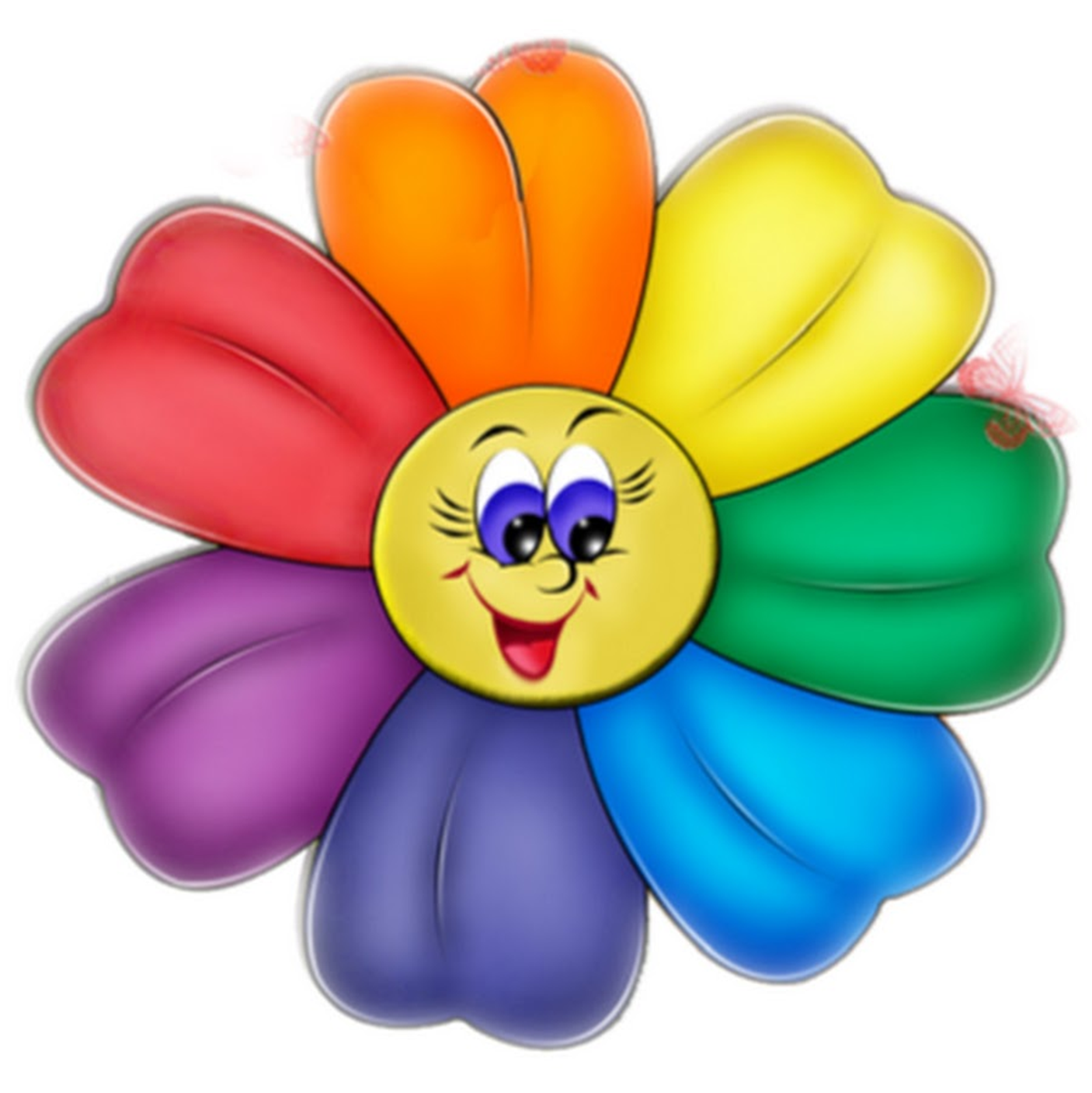 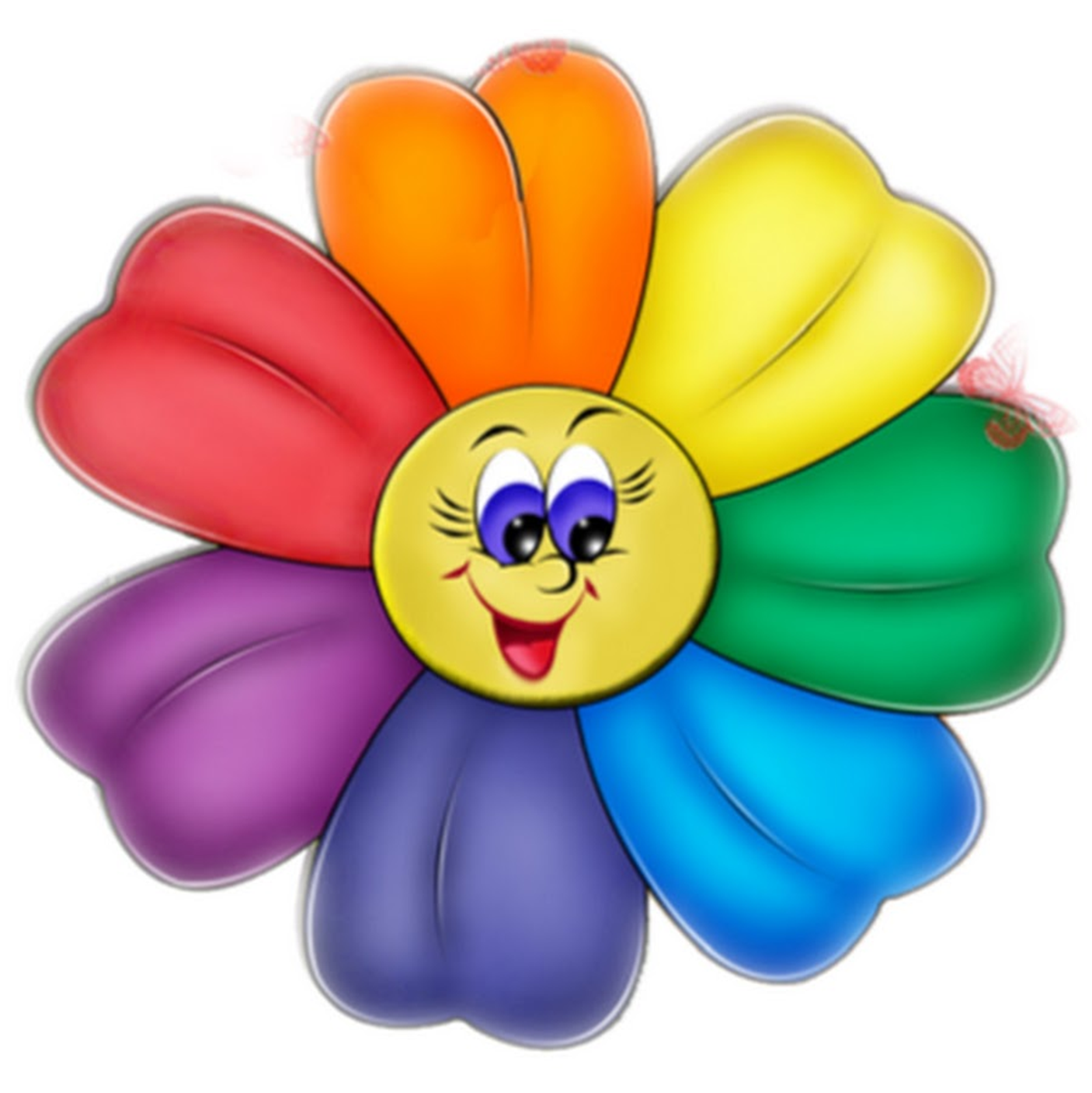 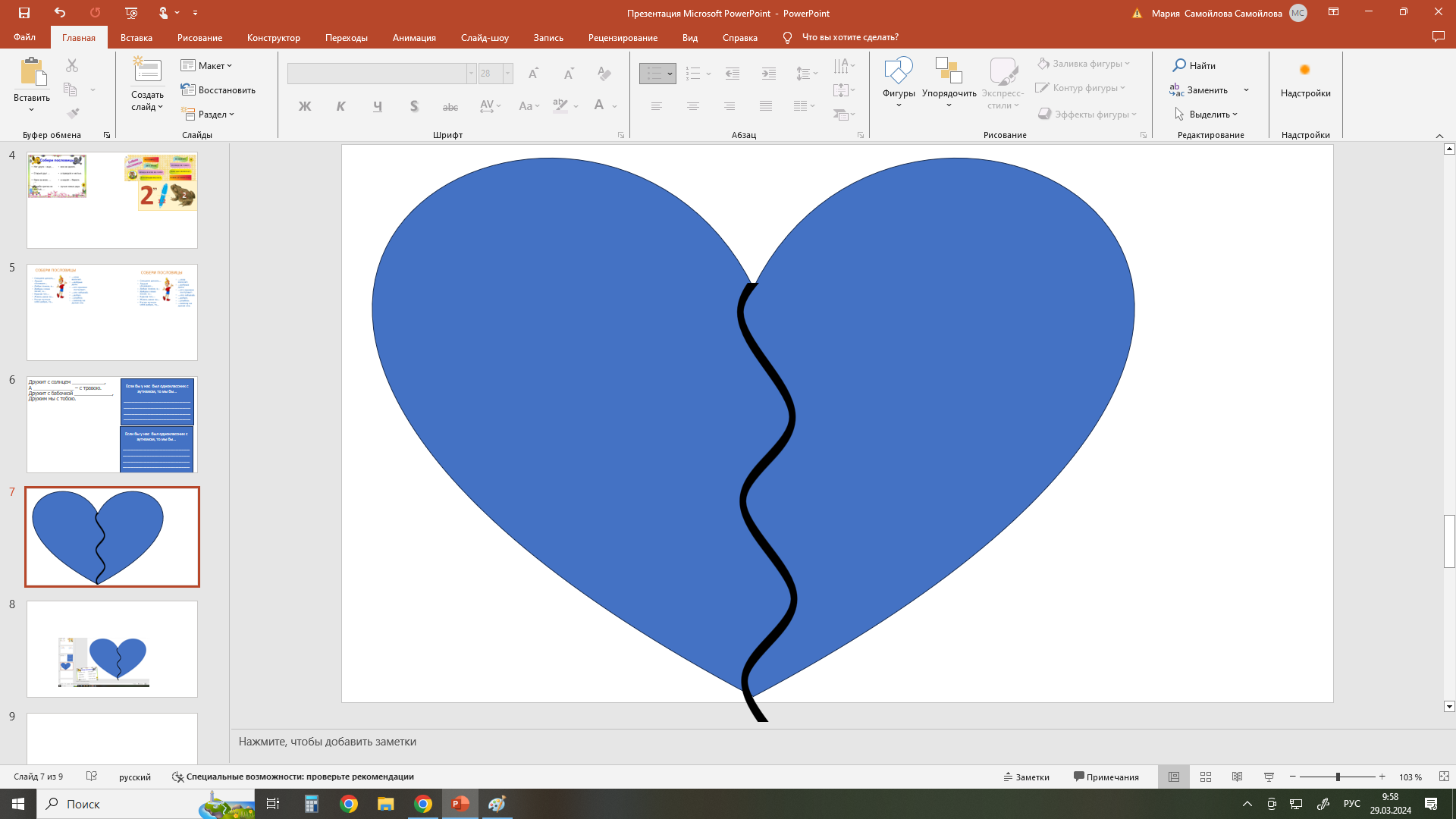 Напиши на каждом лепестке пожелание детям с аутизмом
Напиши на каждом лепестке пожелание детям с аутизмом
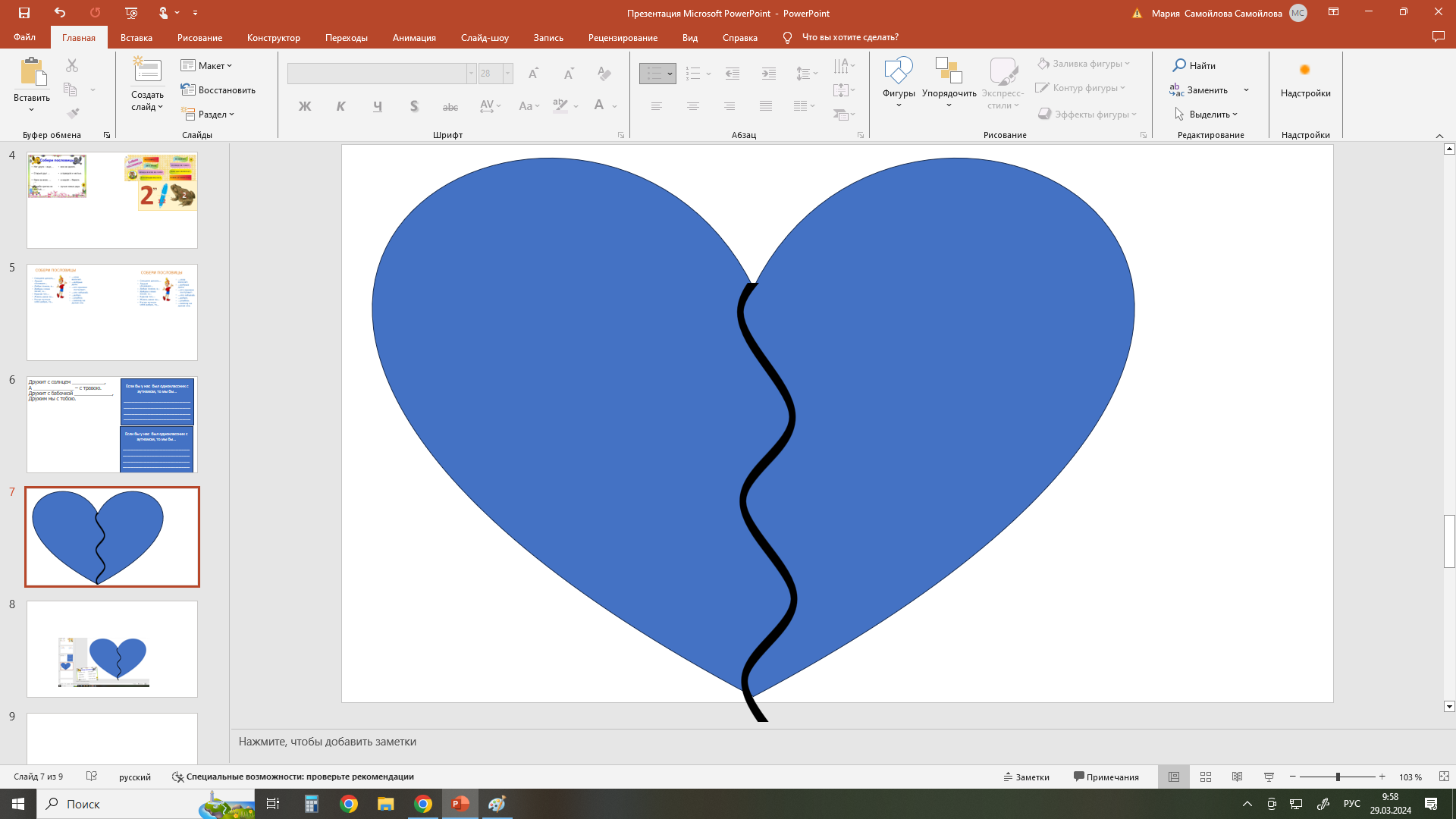 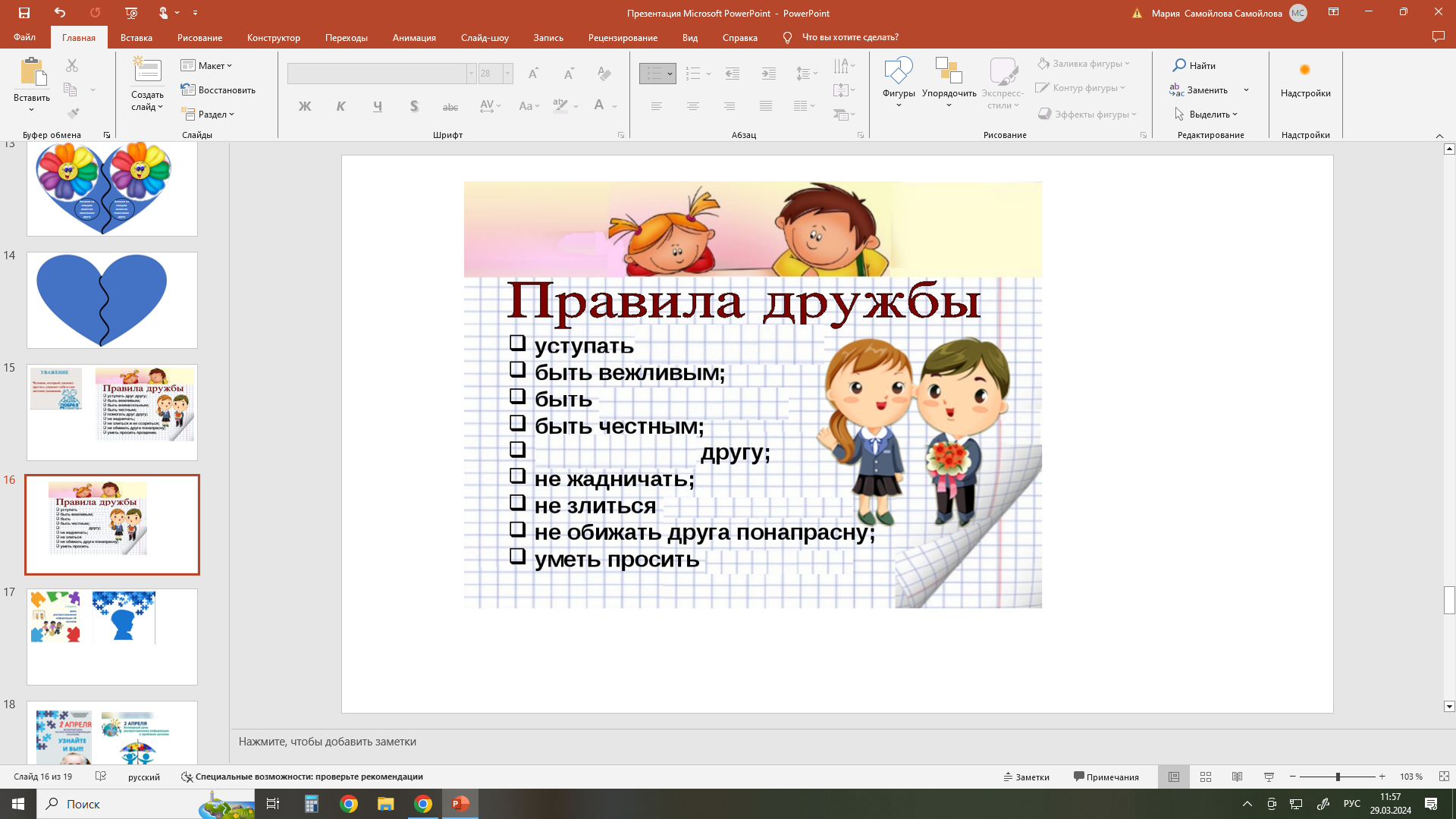 Каким должен быть друг?
Д –
 Р –
 У –
 Г -
Каким должен быть друг?
Д –
 Р –
 У –
 Г -
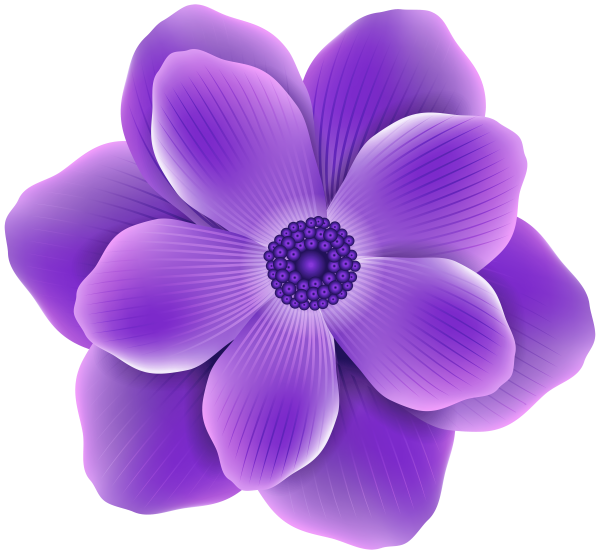 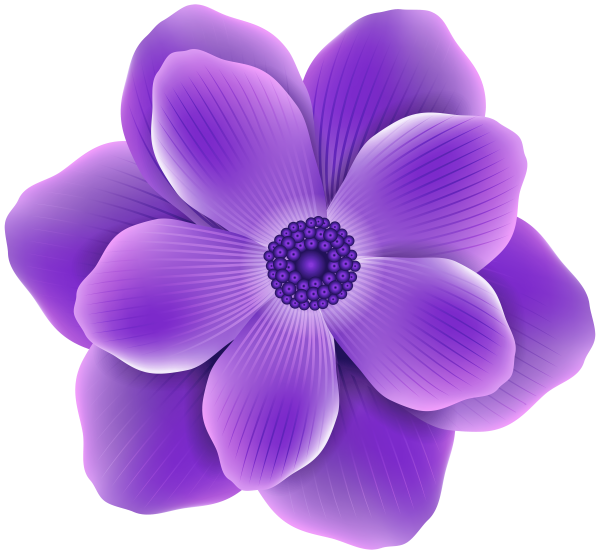 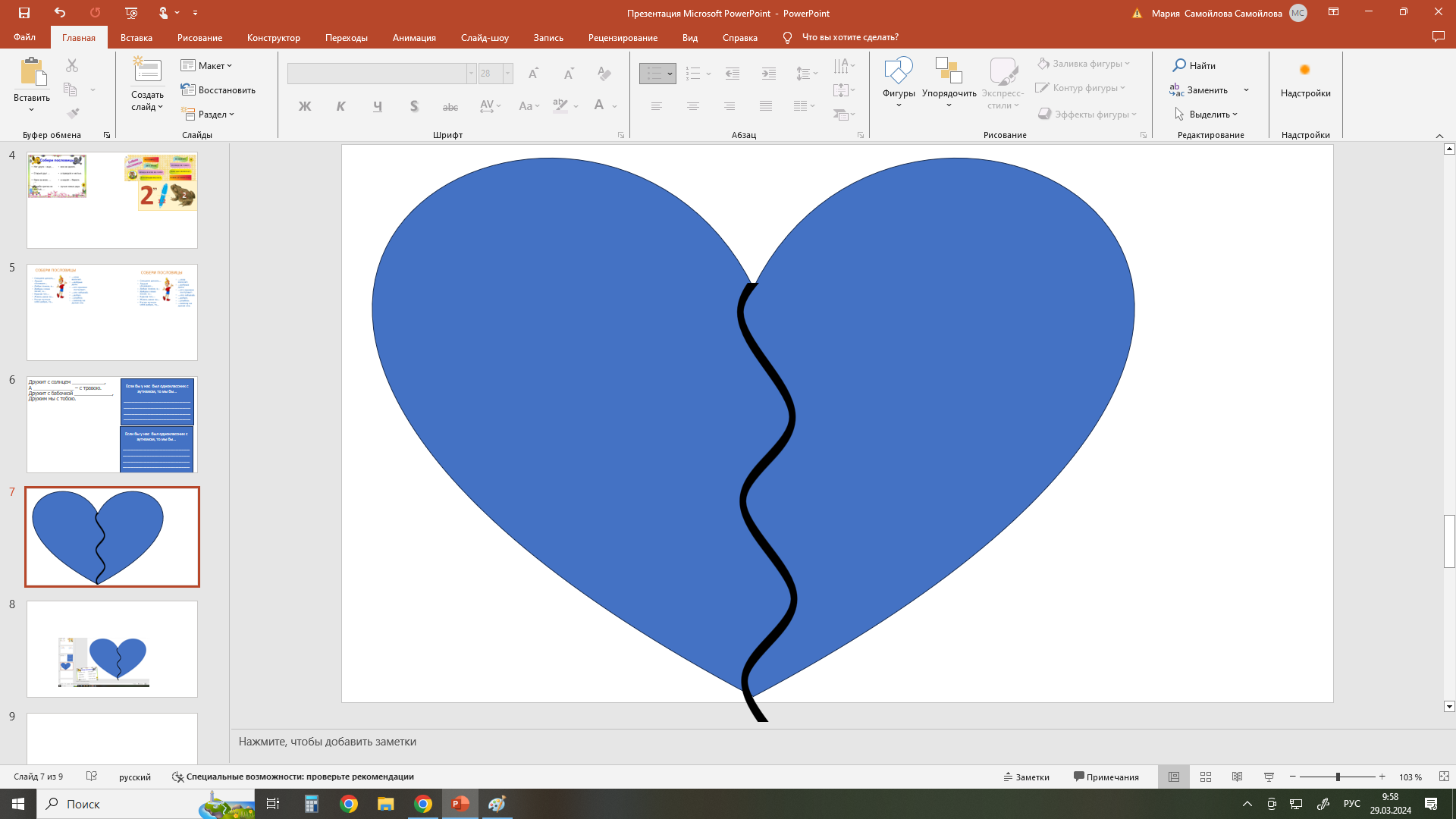 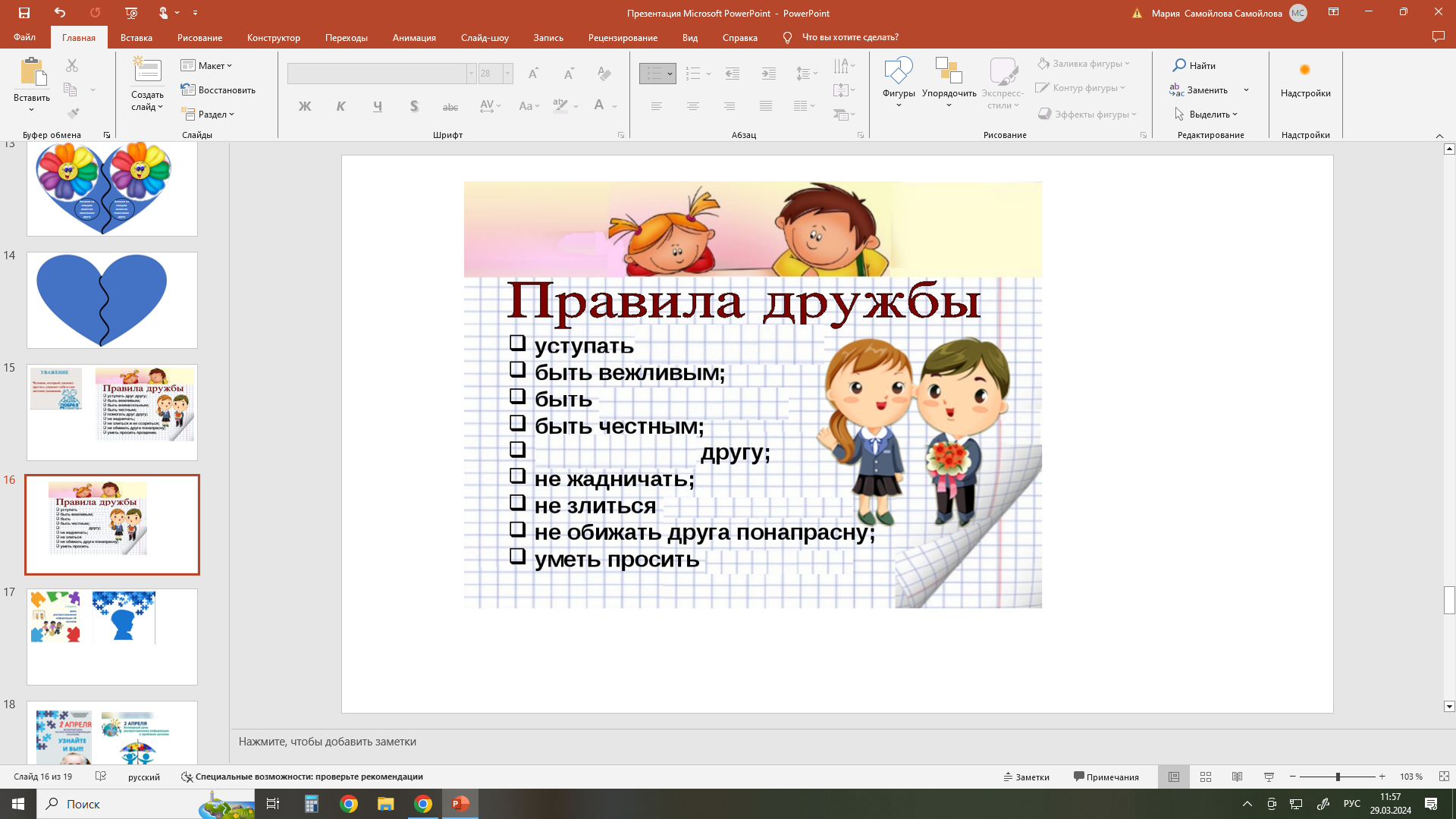 Каким должен быть друг?
Д –
 Р –
 У –
 Г -
Каким должен быть друг?
Д –
 Р –
 У –
 Г -
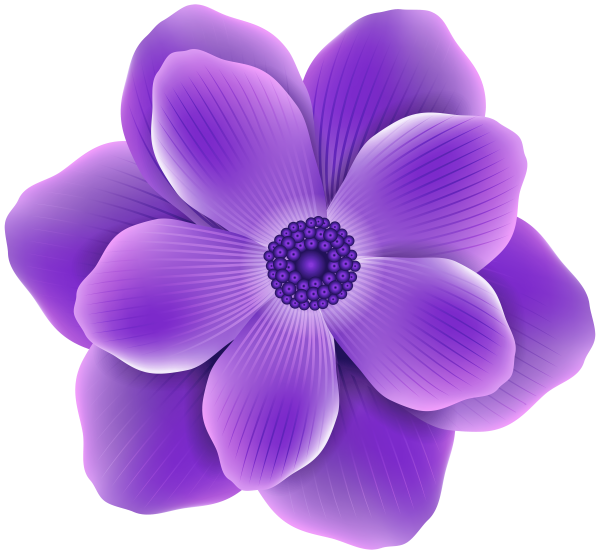 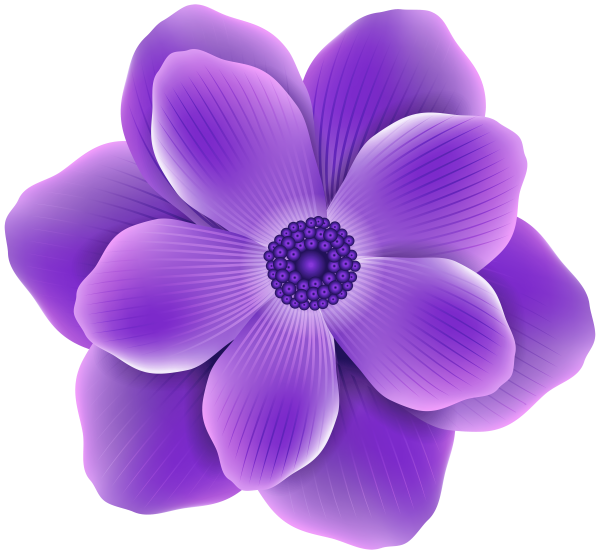 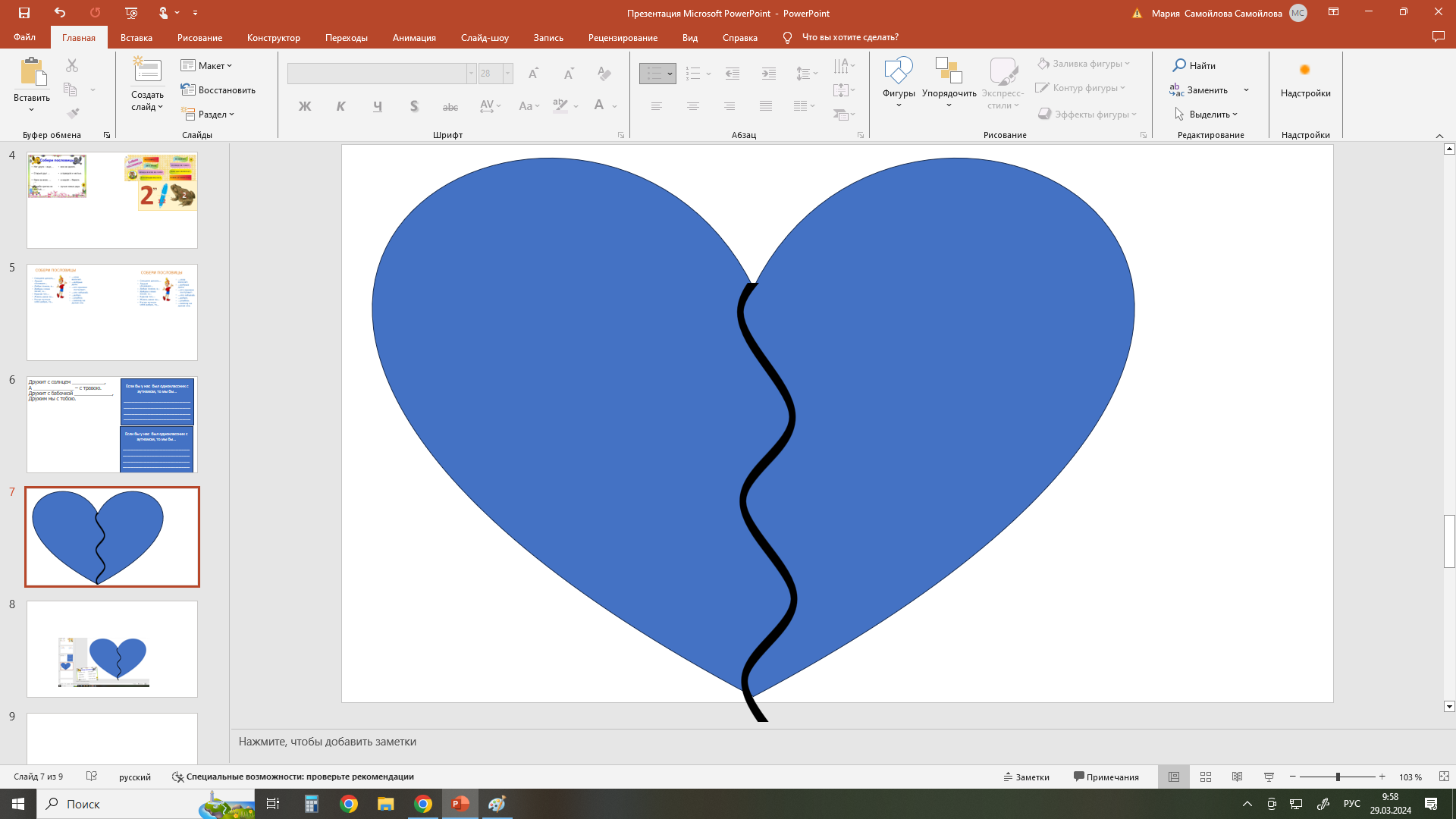 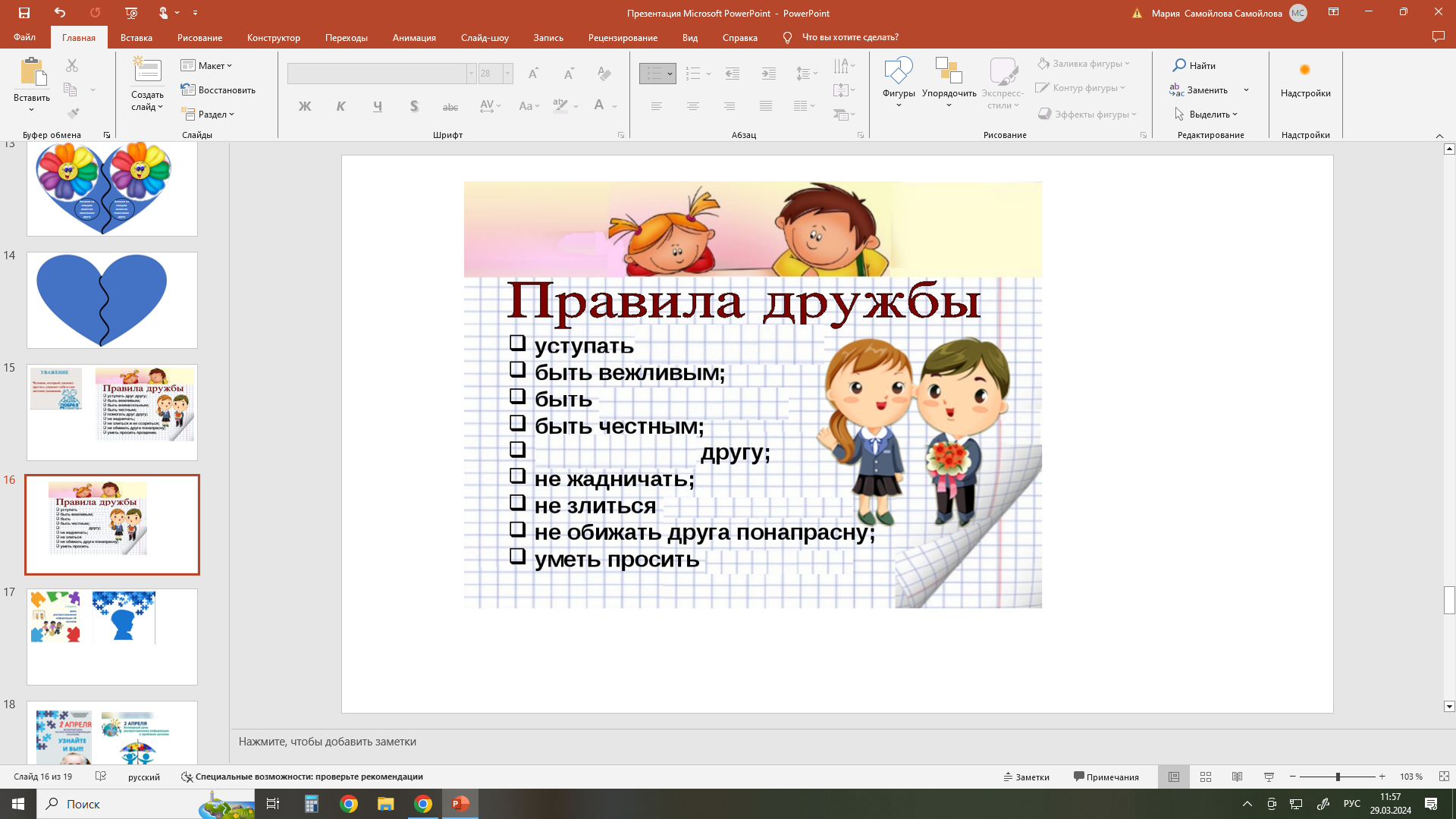 Каким должен быть друг?
Д –
 Р –
 У –
 Г -
Каким должен быть друг?
Д –
 Р –
 У –
 Г -
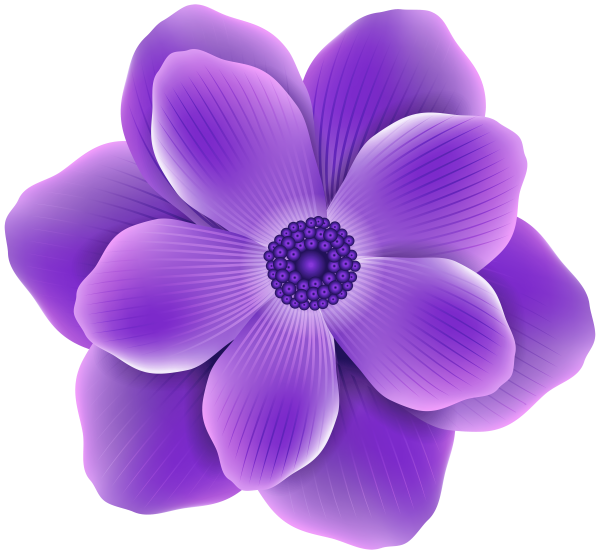 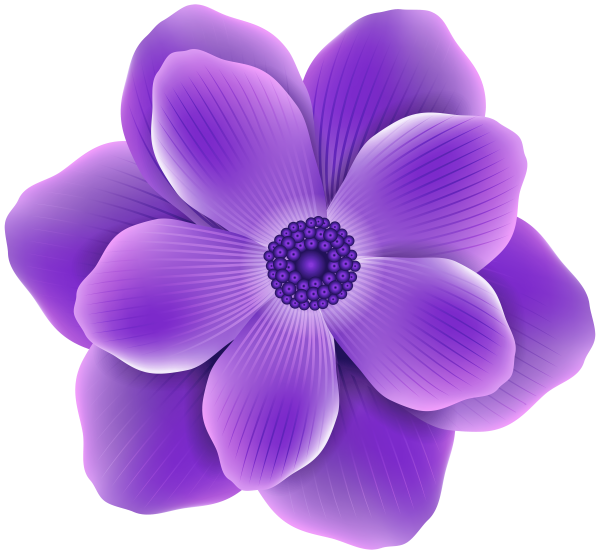 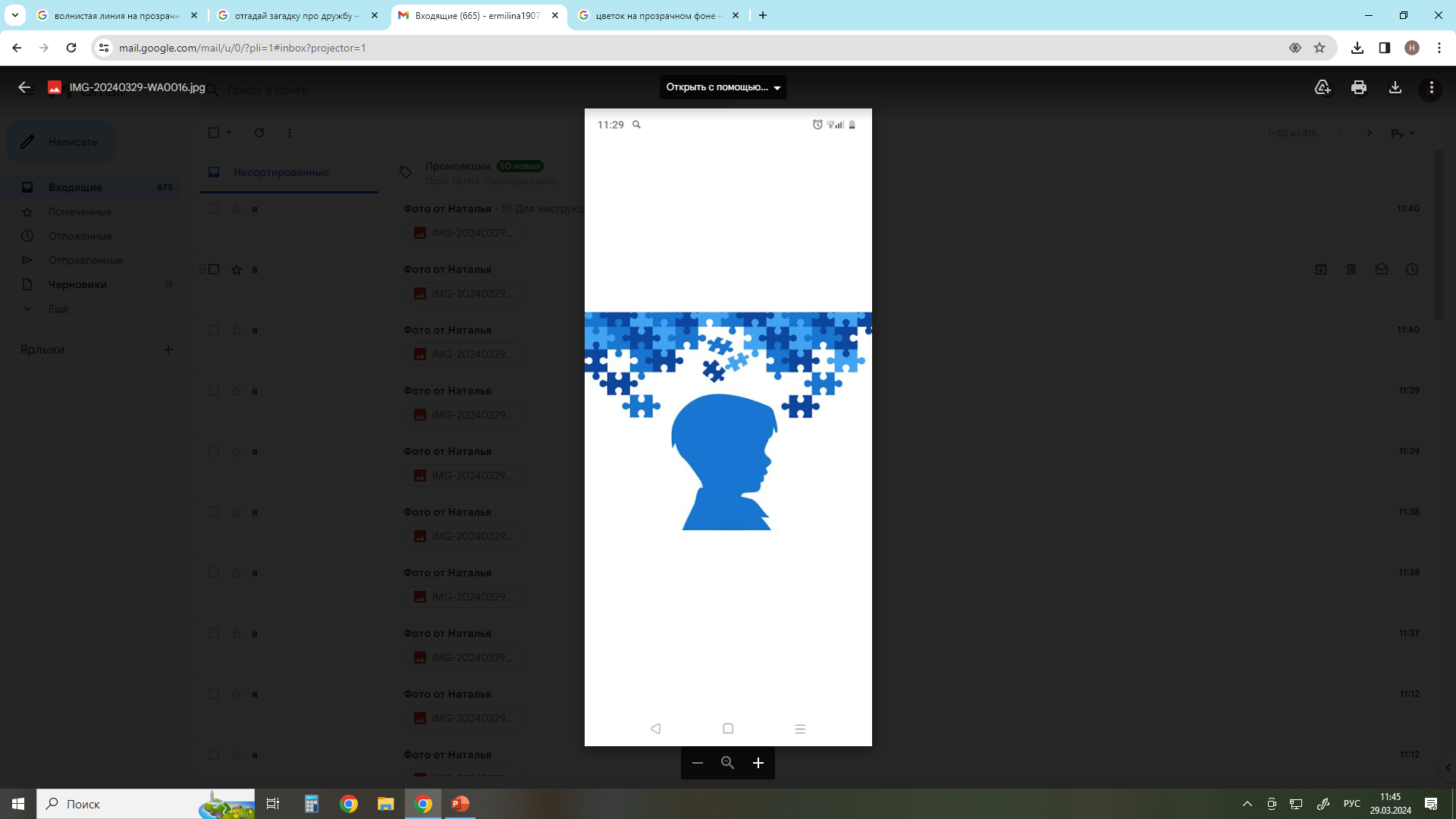 Я  смогу…
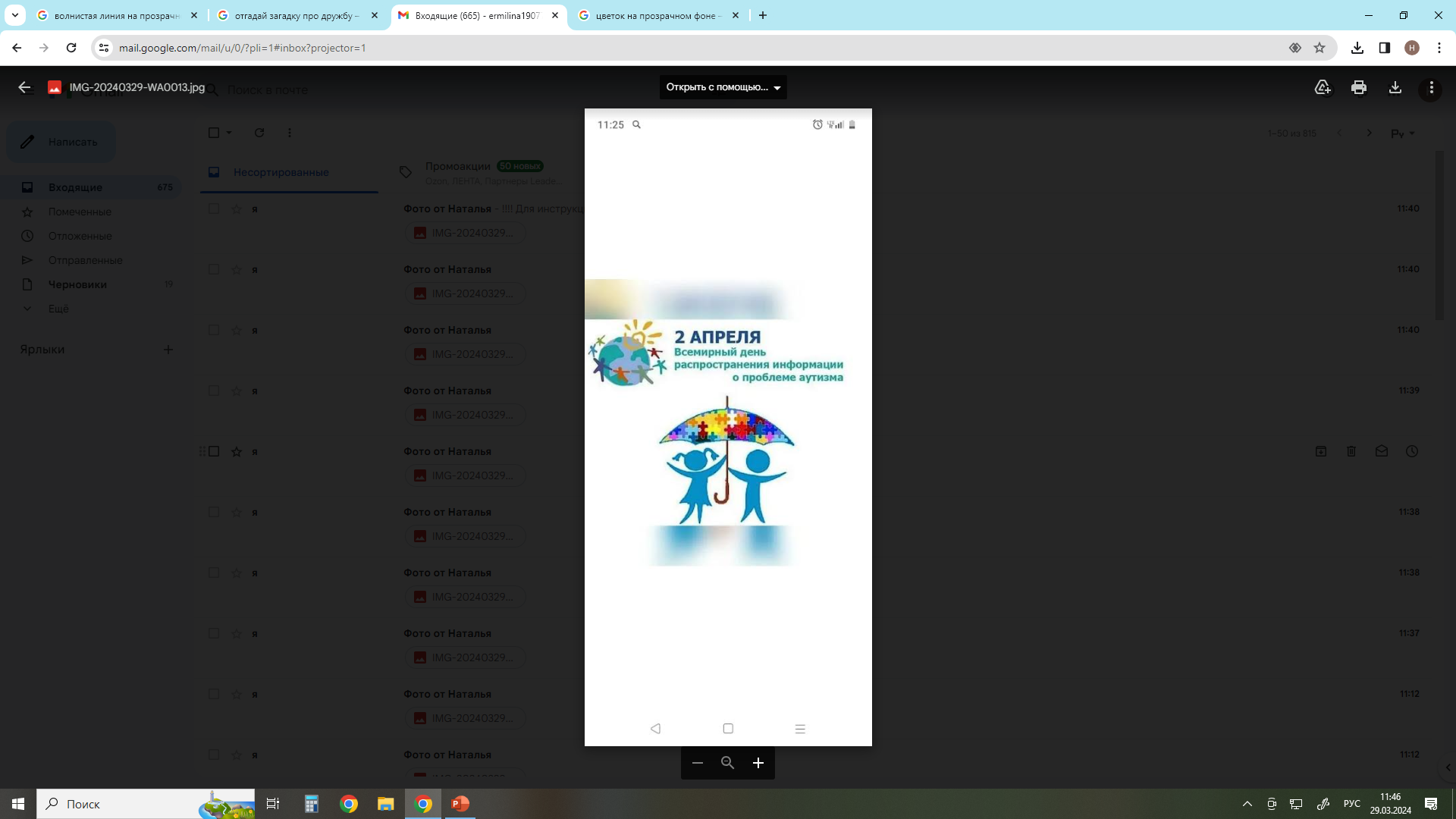 #ТыСможешь
#Ты
сможешь
Им нужна наша поддержка
Мы   разные,   но   мы   вместе